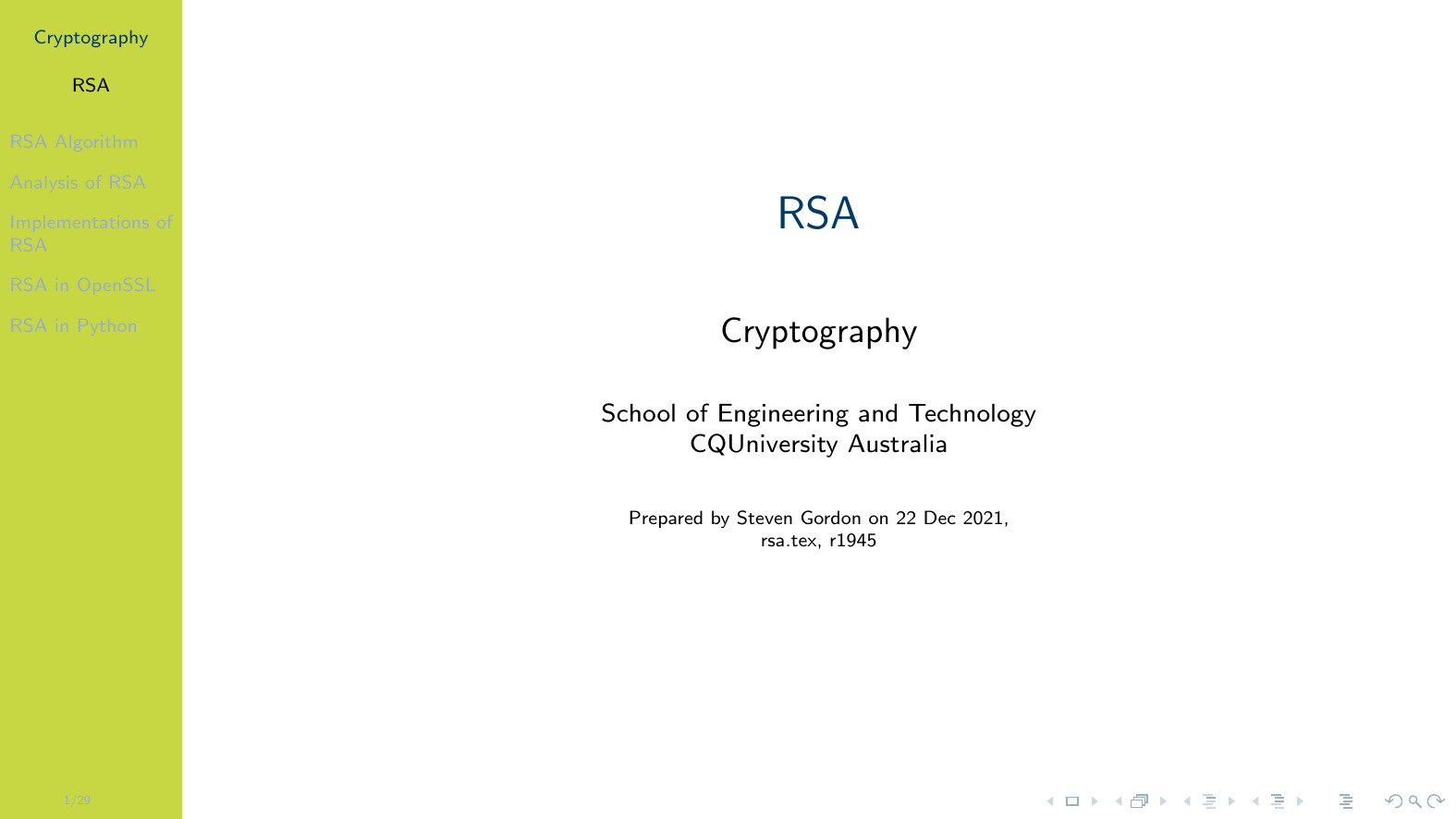 [Speaker Notes: %\printinunitsof{cm}\prntlen{\textwidth}]
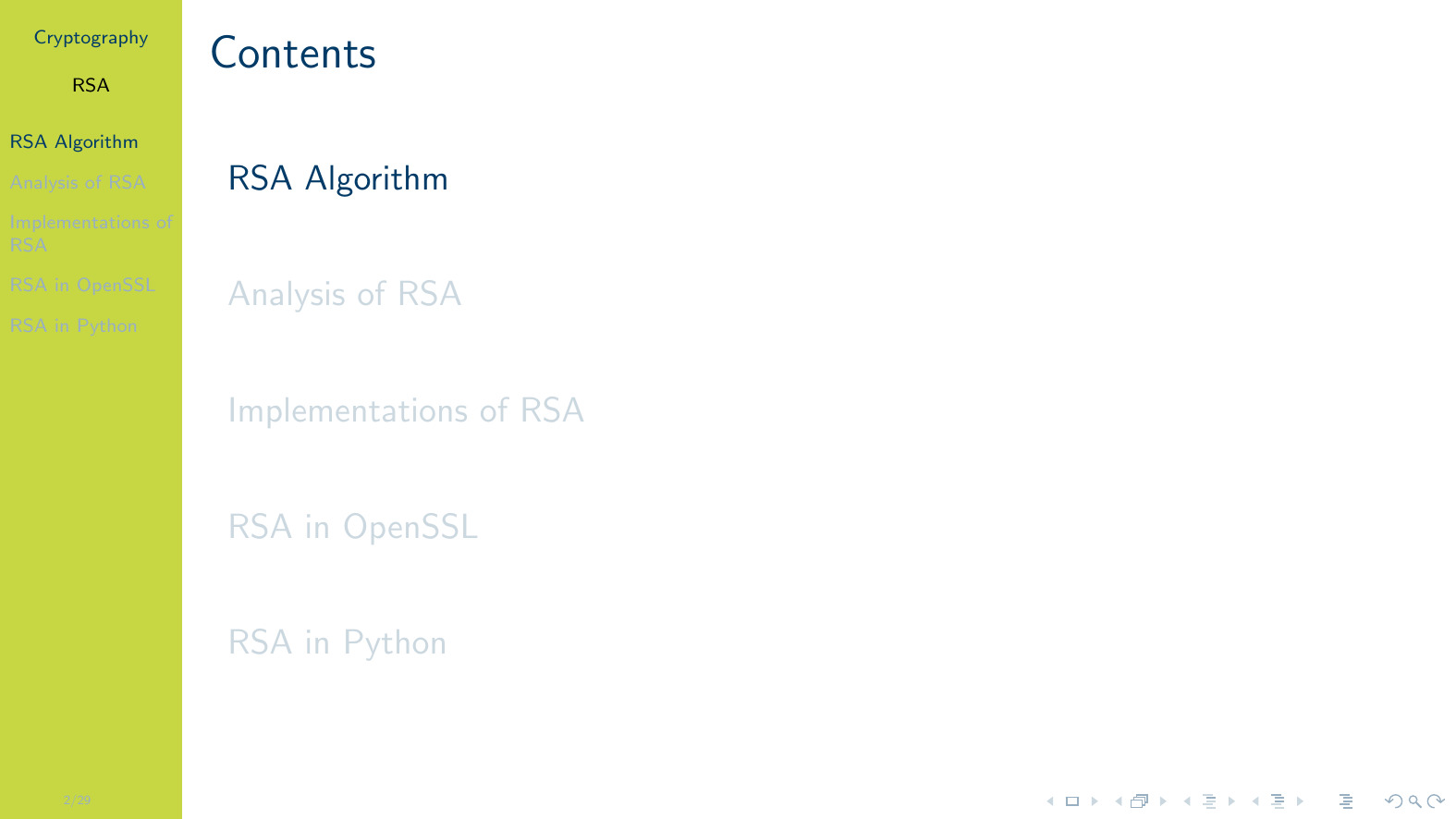 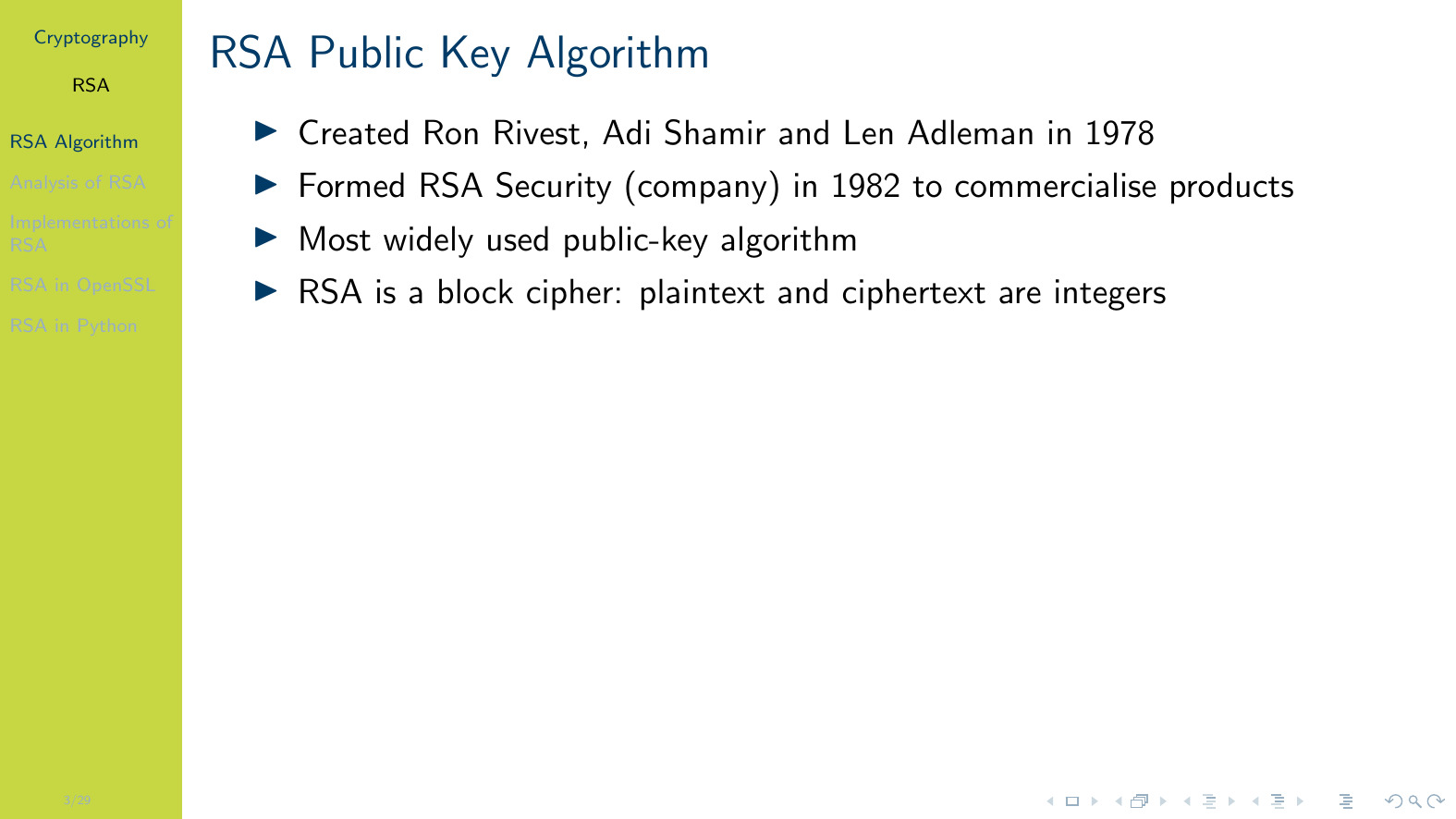 [Speaker Notes: As we will see, the plaintext and ciphertext are integers. Any data can be represented in binary, and then split into blocks, where each block is taken as an input to \ac{RSA}. \\~\ More information about Rivest, Shamir and Adleman is given in Chapter~\ref{sec:orgs}.]
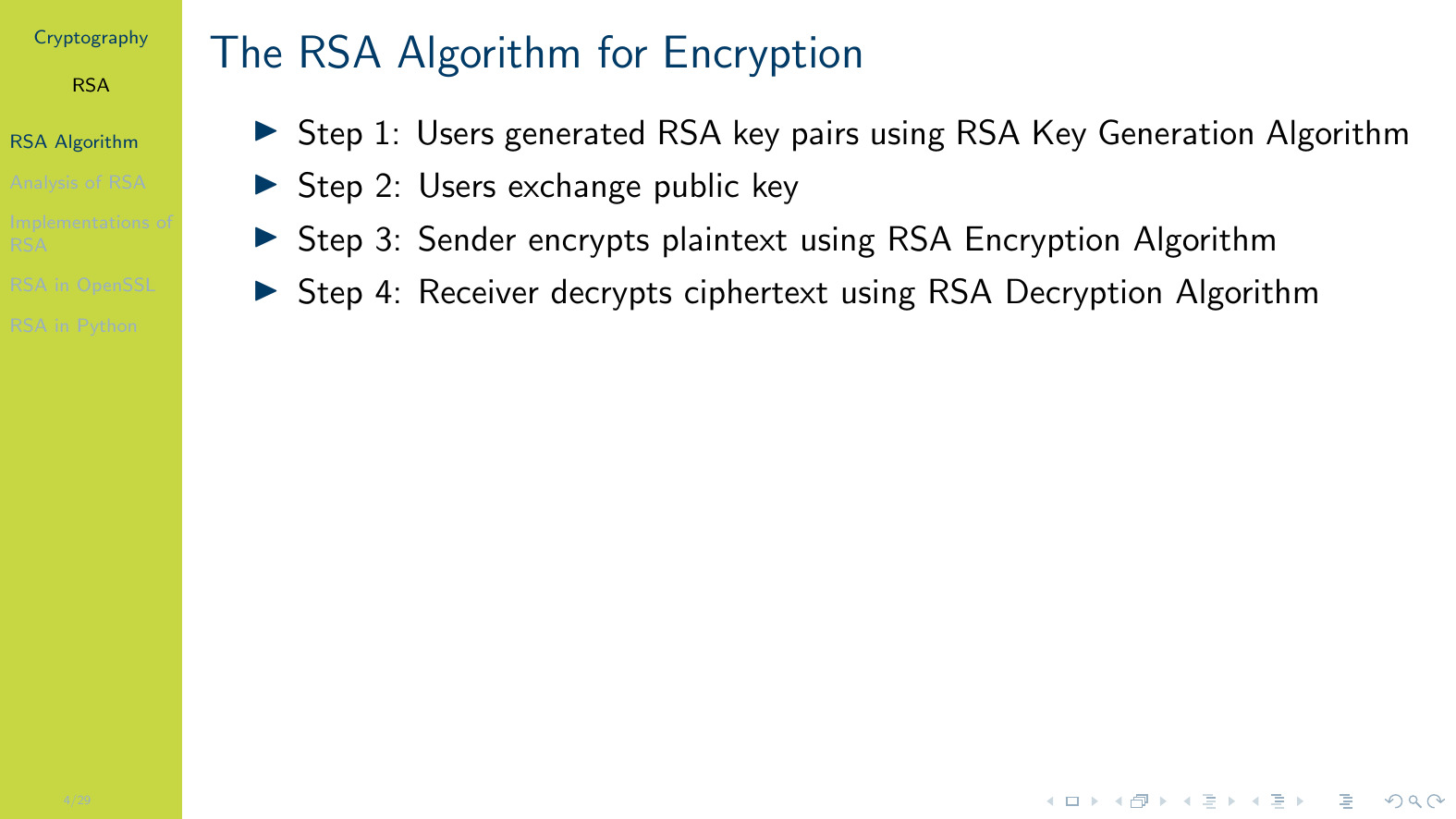 [Speaker Notes: The following will show the algorithms used in steps 1, 3 and 4. For now we assume the users can exchange public keys, noting that public keys do not need to be kept secret. For example, one method to exchange public keys over a network is to simply email the public key, unencrypted. It doesn't matter if an attacker intercepts the public key, since, by definition, it is public to everyone. \\~\ Later we will see that the exchange of public keys is in fact harder than it seems.]
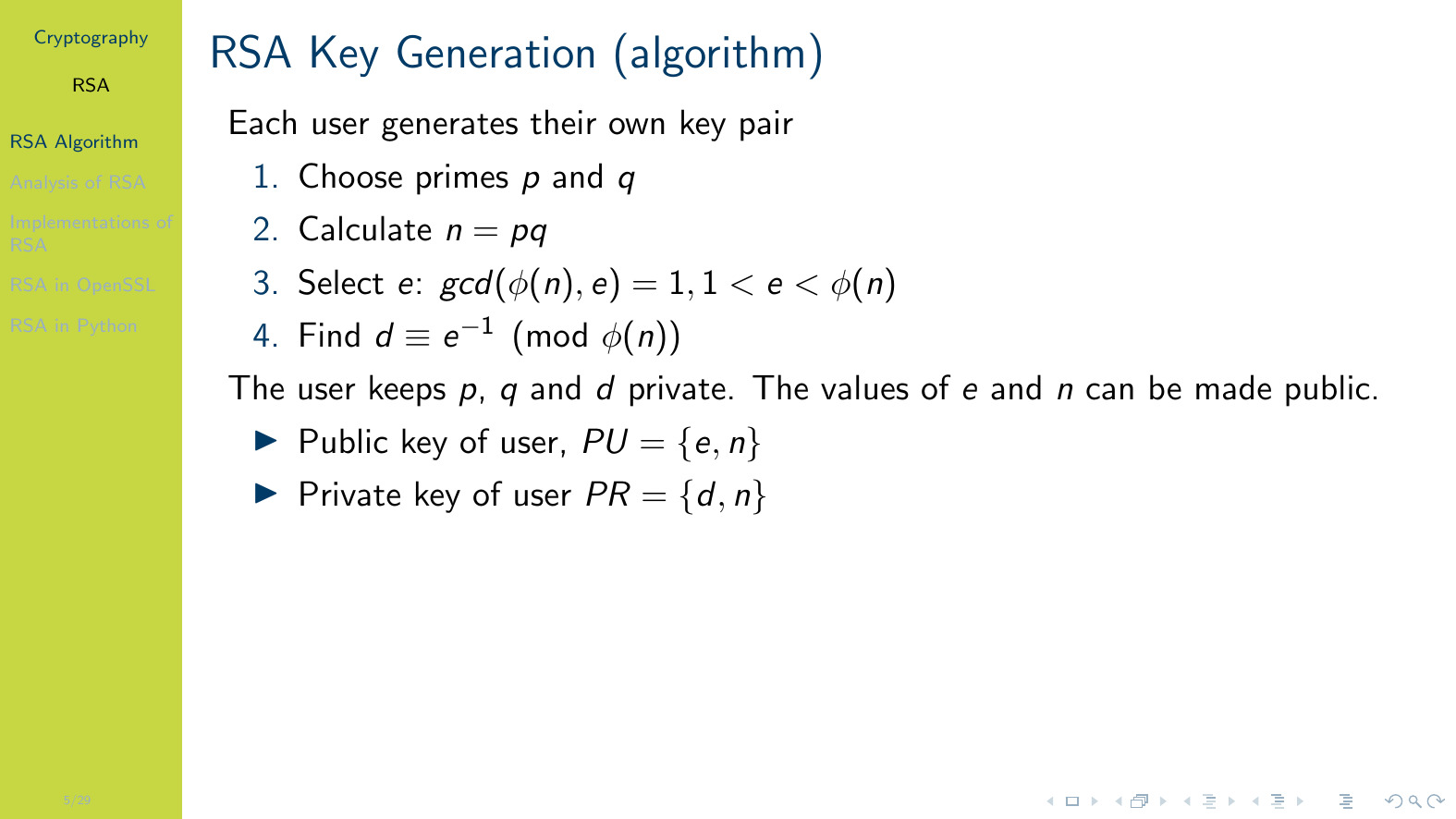 [Speaker Notes: Note that the private key includes both $d$ and $n$, however the same $n$ is also included in the public key. So while $n$ is included in the private key, it is not actually private. This describes the conceptual view of the \ac{RSA} public and private key. Implementations of \ac{RSA} may store additional information in the keys, especially the private key.]
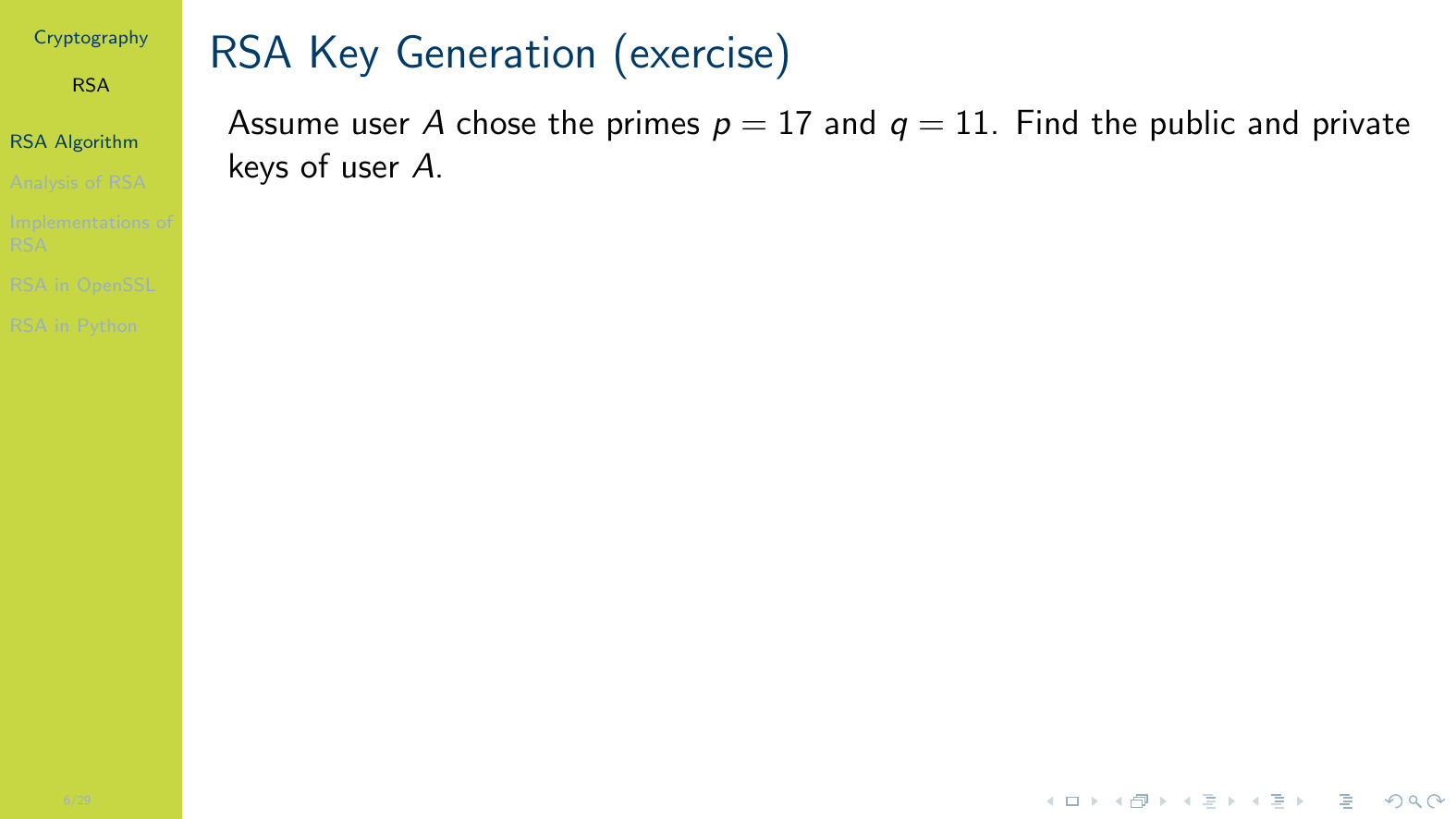 [Speaker Notes: }]
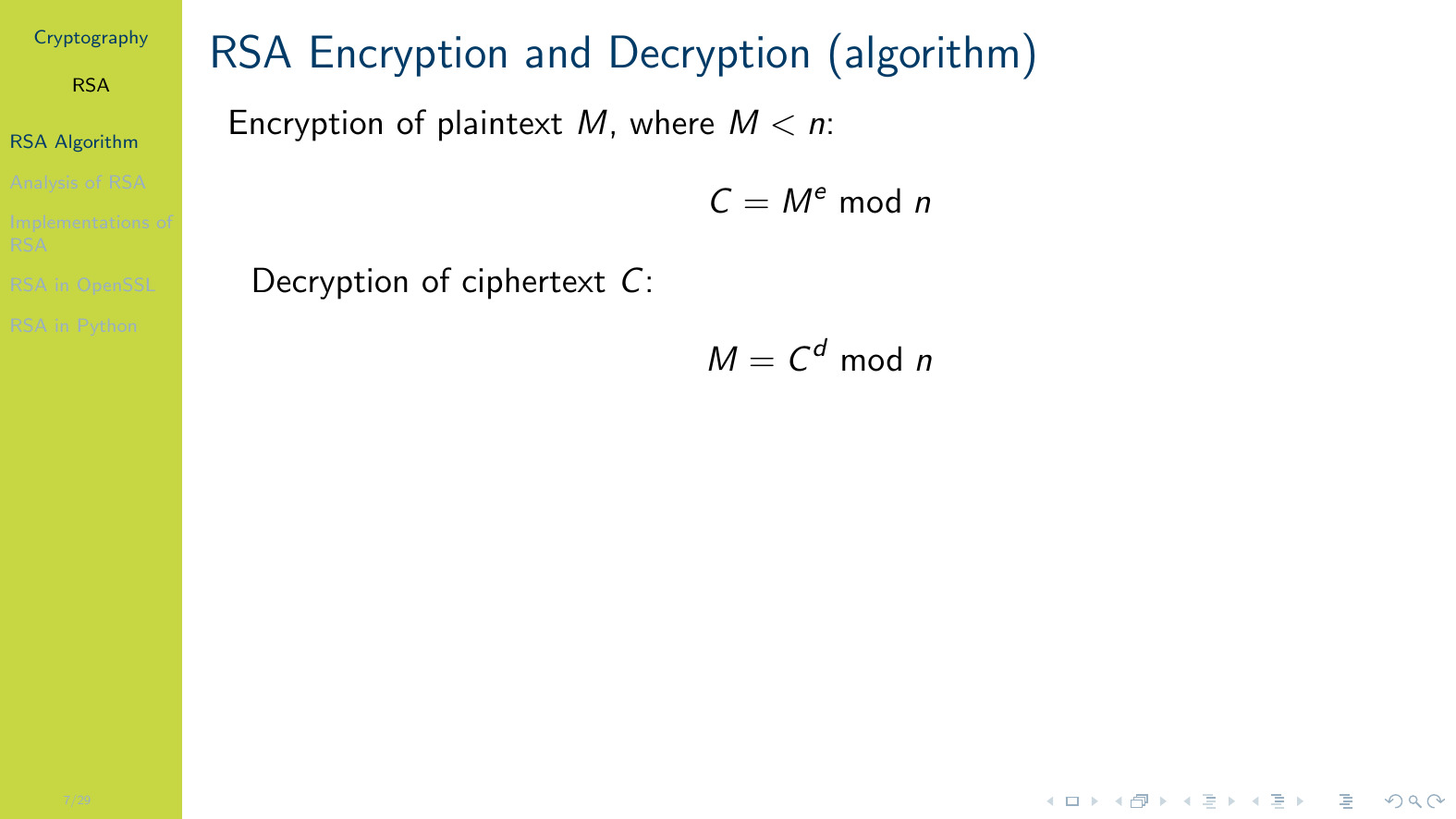 [Speaker Notes: Note the conceptual simplicity of the encryption and decryption algorithms, compared to DES and AES. Also note that the decryption algorithm is in fact identical to encryption---it is only the variable names that have changed.]
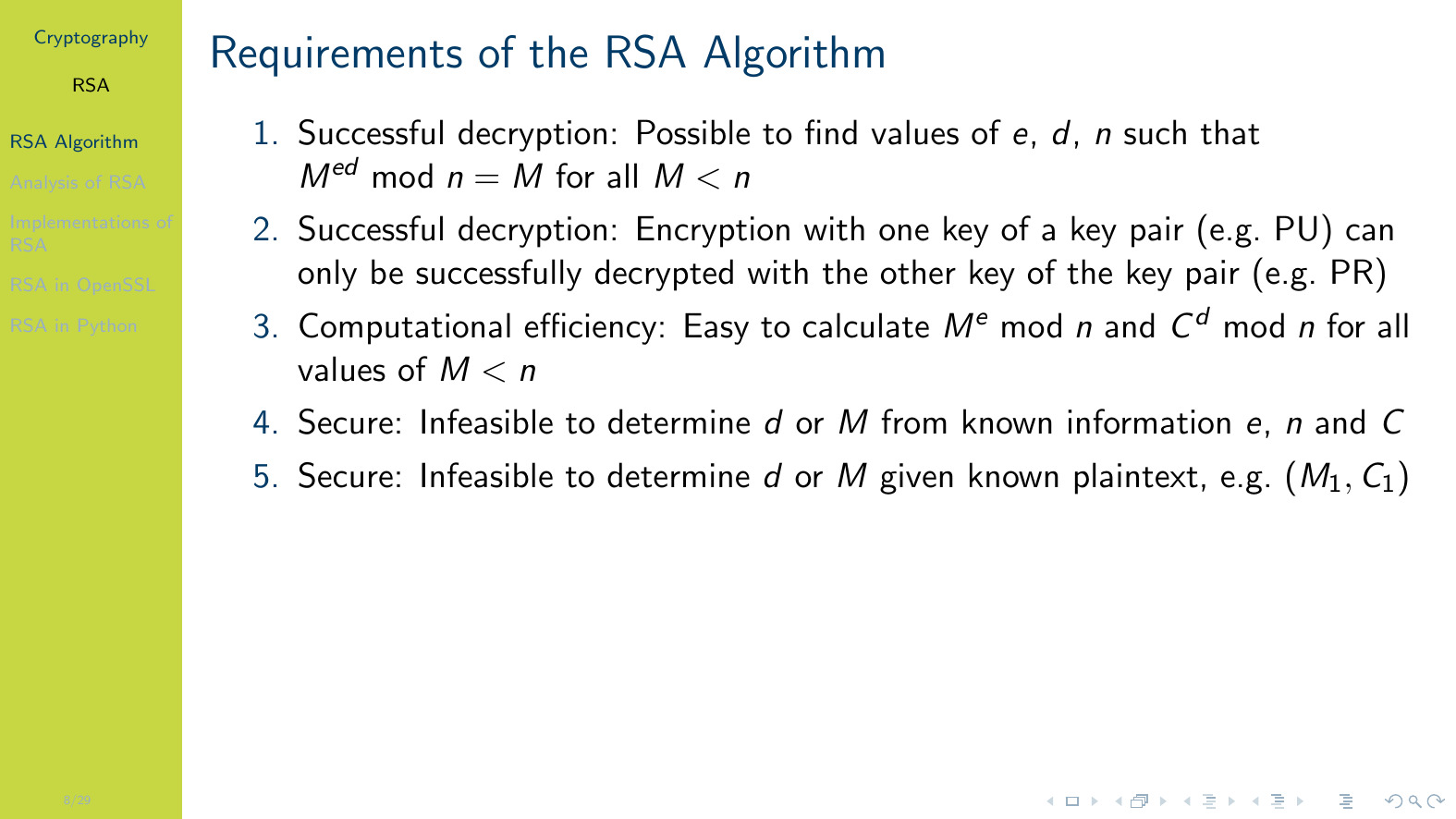 [Speaker Notes: We will not show how \ac{RSA} meets these requirements yet (it is covered in more depth later), but \ac{RSA} does indeed meet these requirements. \\~\ The 1st requirement is that if a message is encrypted, then the decryption of the resulting ciphertext will produce the original message. \\~\ The 2nd requirement is that you can only use keys in the same key pair; using the wrong key will produce incorrect results. \\~\ The 3rd requirement is that users can easily perform the encrypt and decrypt operations. By ``easily'' we mean within reasonable time (i.e.\ seconds, not thousands of years). \\~\ The 4th requirement is that an attacker cannot find the private value $d$ or the message. \\~\ The 5th requirement is that, even if the attacker knows old plaintext values and the corresponding ciphertext (which was obtained using the same key pair), they should not be able to find $d$ or $M$. \\~\ Looking at the algorithms it is not immediately obvious how the security requirements are met. That is because, for example, the encryption algorithm is an equation with 4 variables ($C$, $M$, $e$, $n$), of which 3 are known to the attacker. Why can't the attacker re-arrange the equation and find the value of the unknown variable $C$? We will see some analysis of the security later.]
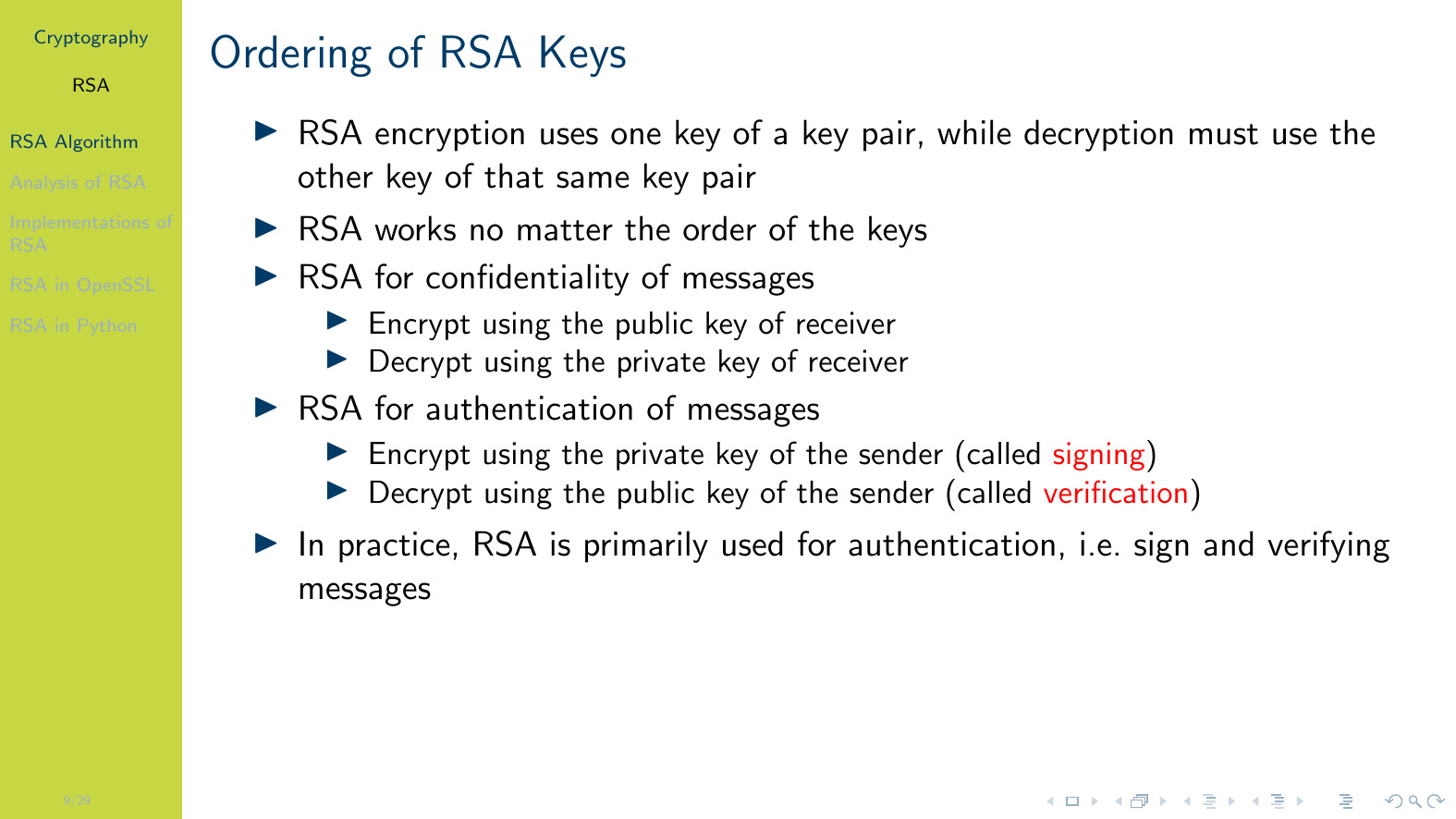 [Speaker Notes: Why does confidentiality work? Since the receiver is the only user that knows their private key, then they are the only user that can decrypt the ciphertext. \\~\ Why does authentication work? Since the sender is the only user that knows their private key, then they are the only user that can sign the message/plaintext. And the receiver can verify it came from that user if the signature decrypts successful with the sender's public key.]
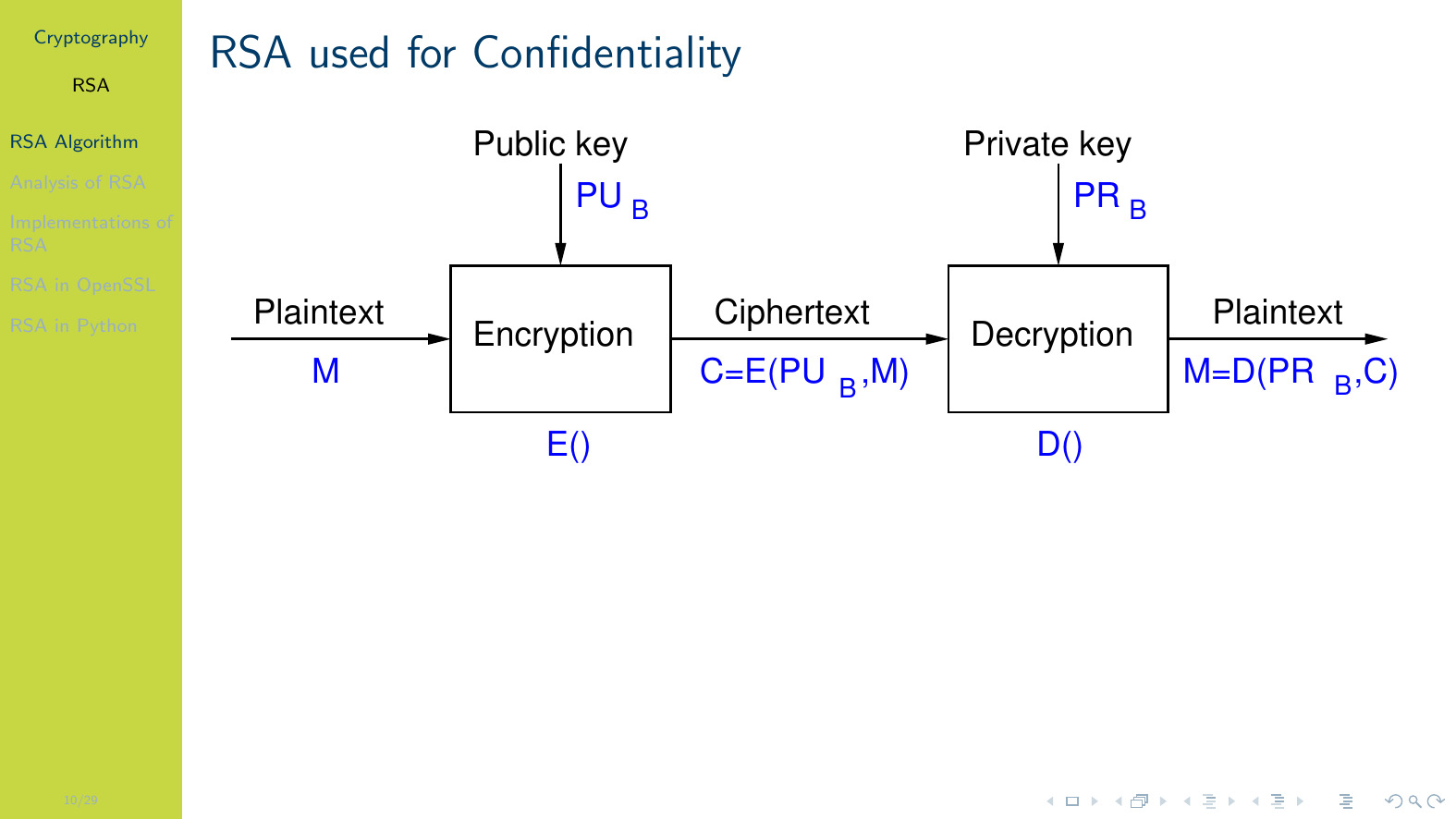 [Speaker Notes: \figurename~\ref{fig:rsa:conf} shows \ac{RSA} used to provide confidentiality of the message $M$. User A is on the left and user B is on the right. The operations E() and D() correspond to the encrypt and decrypt algorithms of \ac{RSA}, respectively. User A encrypts the message using user B's public key, $PU_B$. The ciphertext is sent to user B. User B then decrypts using their own private key, $PR_B$.]
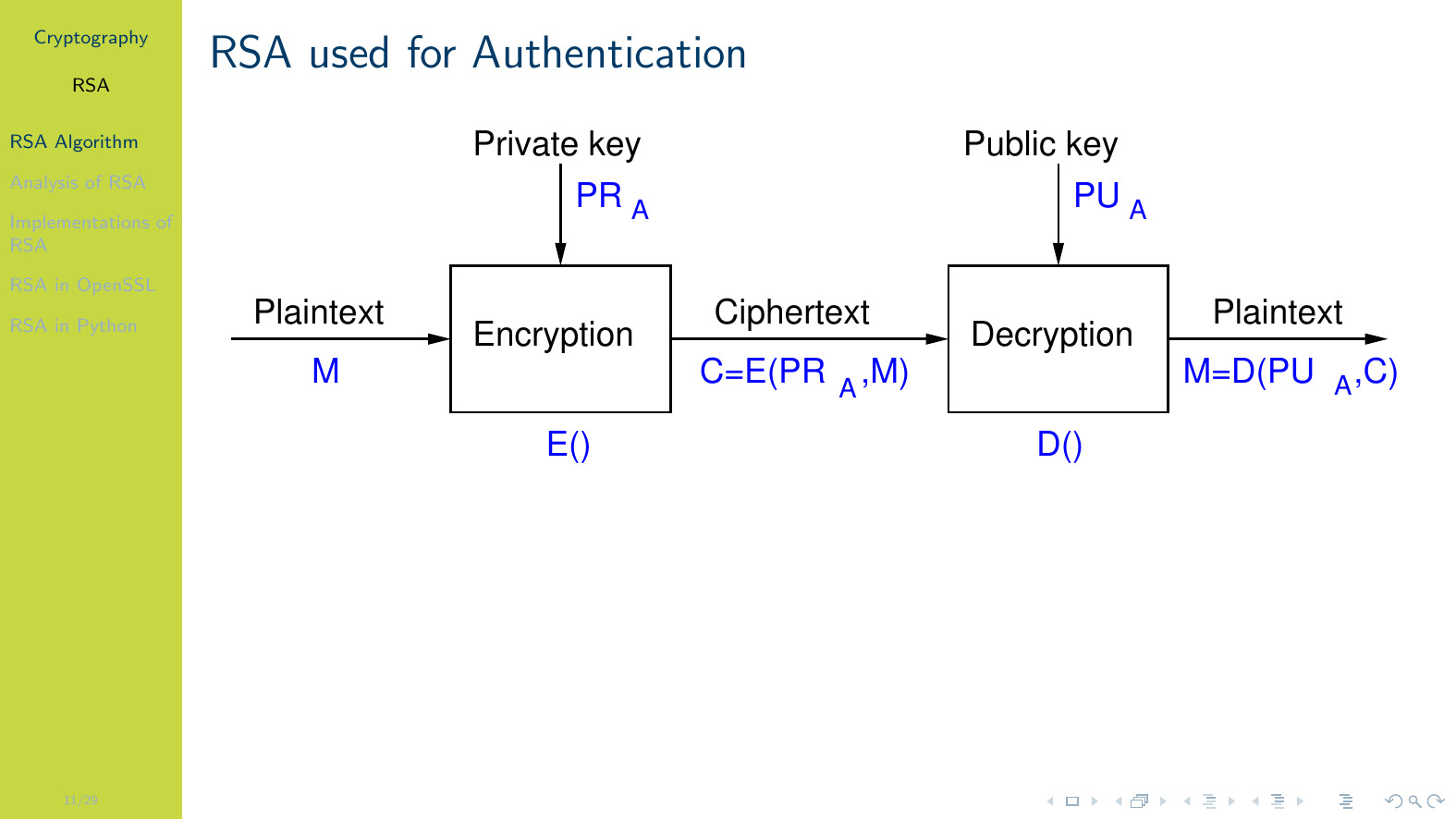 [Speaker Notes: \figurename~\ref{fig:rsa:auth} shows \ac{RSA} used to provide authentication of the message $M$. The operations E() and D() correspond to the encrypt and decrypt algorithms of \ac{RSA}, respectively, however they are more commonly referred to as signing and verification operations, respectively. User A encrypts/signs the message using their own private key, $PR_A$. The ciphertext/signed message is sent to user B. User B then decrypts/verifies using user A's public key, $PU_A$.]
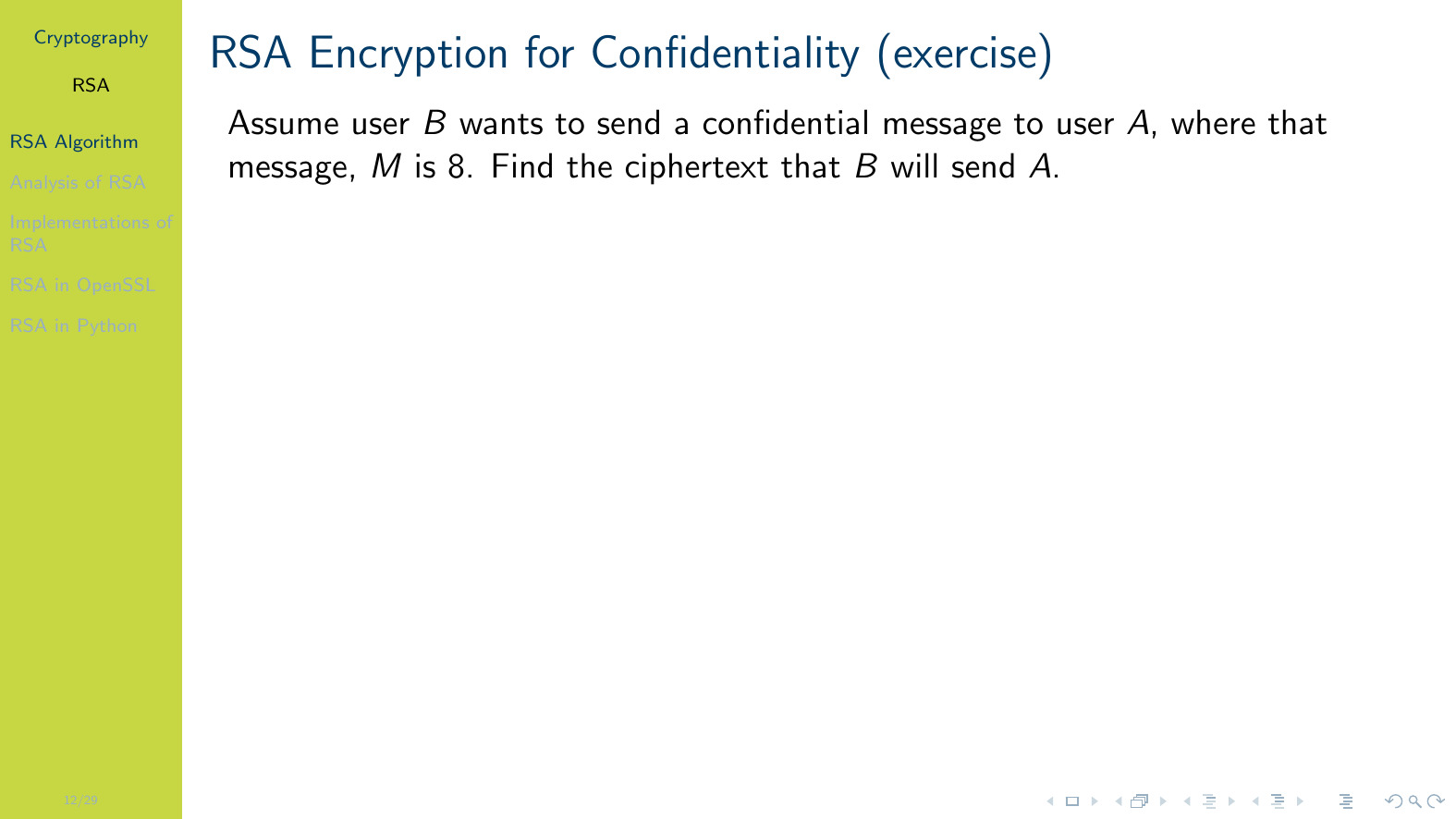 [Speaker Notes: }]
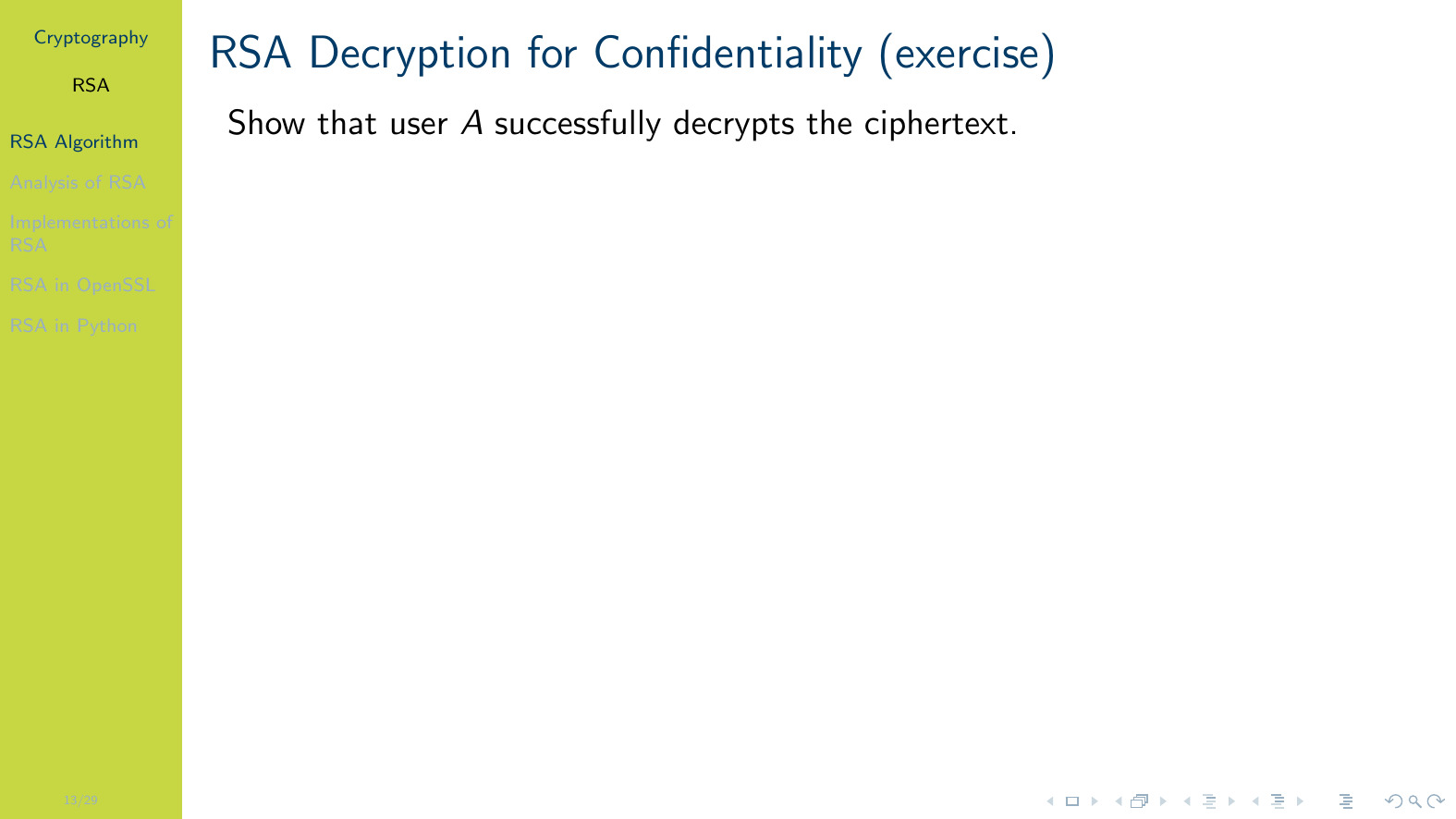 [Speaker Notes: }]
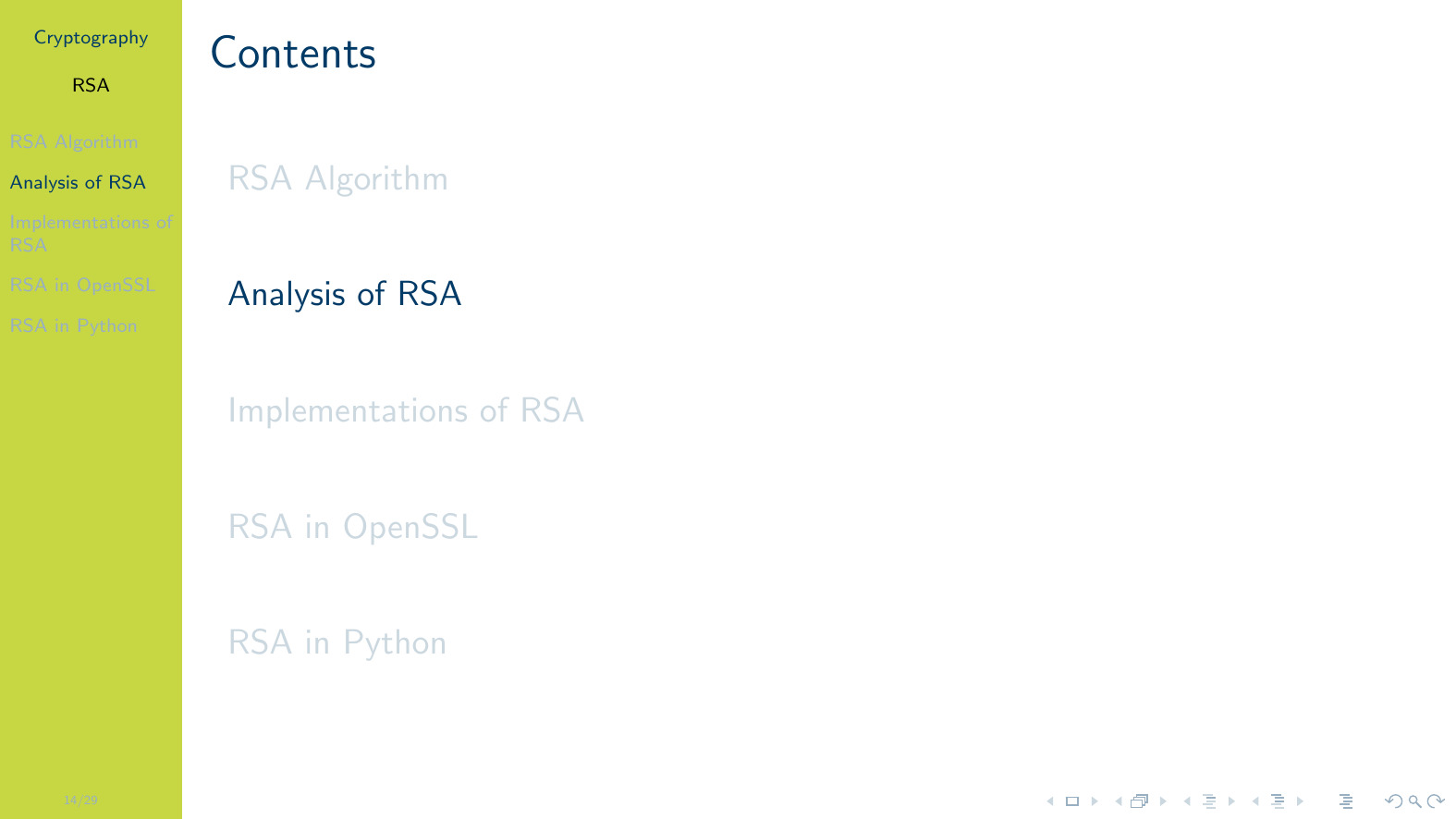 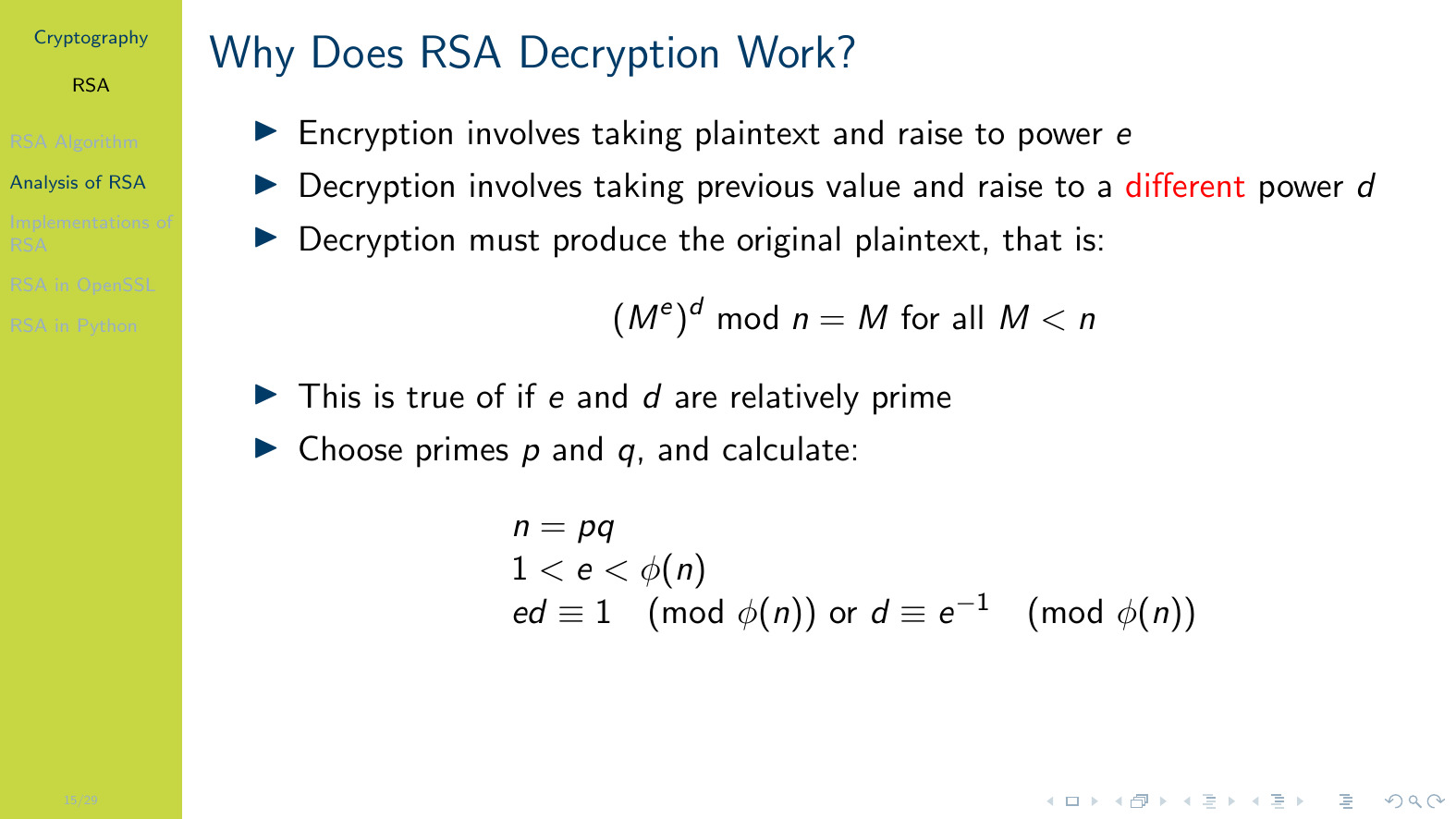 [Speaker Notes: Here we see why the key generation algorithm is designed as it is. Decryption will only work (that is, produce the original plaintext) if the top equation is true. Note that $M^{e^{d}} = M^{ed}$. So the condition is that if you take the plaintext $M$ and raise it to the power $ed$ then the answer must be the original $M$ (in mod $n$). For this to be true, $e$ and $d$ must be chosen appropriately---it will not work for just any value of $e$ and $d$. Using Euler's theorem it can be shown that it will be true if $e$ and $d$ are multiplicative inverses of each other in mod $\phi(n)$.]
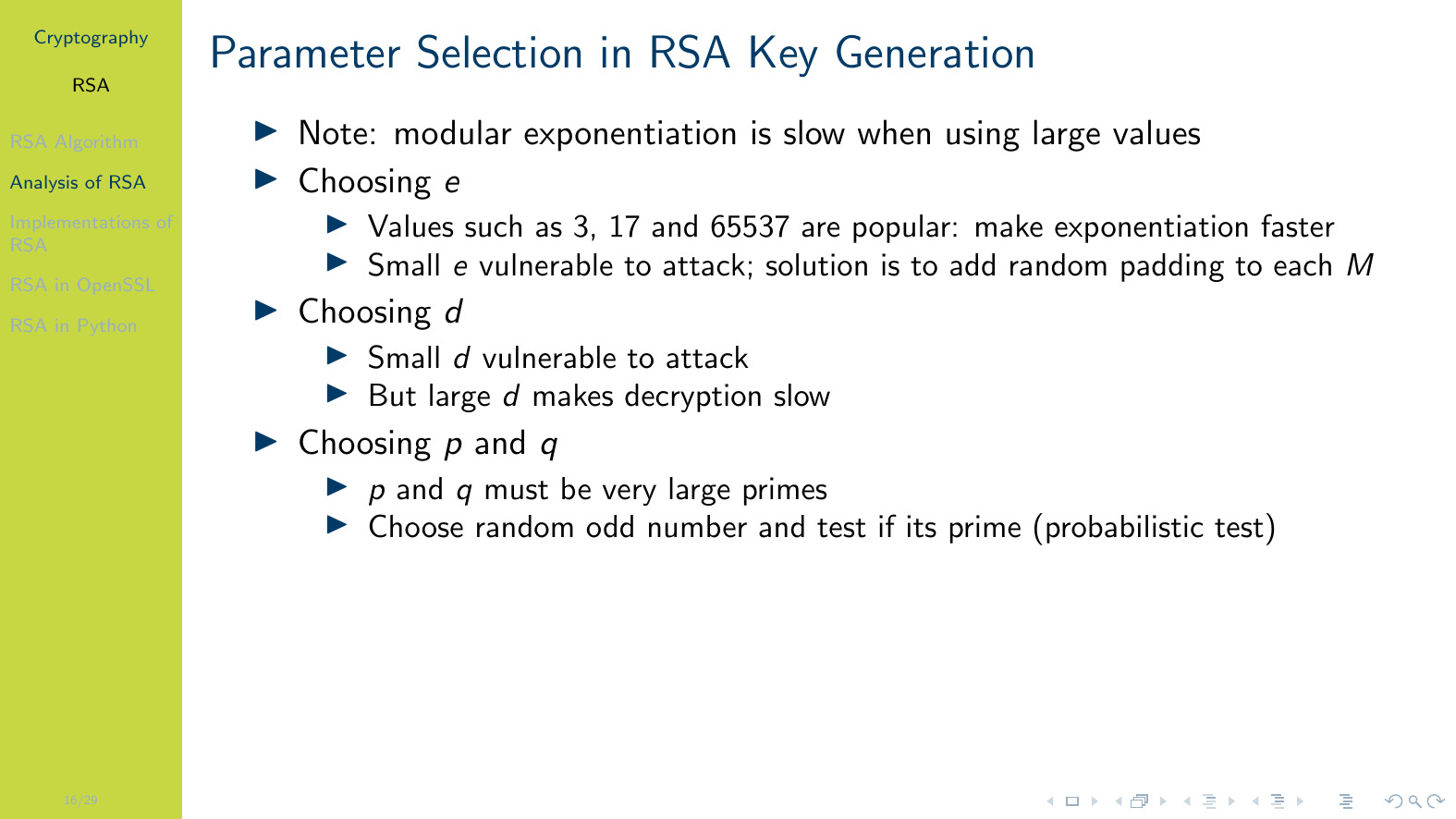 [Speaker Notes: As we saw in the exercise, key generation involves selecting values for $p$, $q$ and $e$ (where $e$ influences the value of $d$ as it is the multiplicative inverse). \\~\ As $e$ is a public value, a small value can be selected (since a brute force is not relevant; the attacker already knows it) and in fact, many users can use the same value as each other. For example, OpenSSL defaults to using $e=2^{16}+1=65537$ for all keypairs generated. That is, by default everyone using OpenSSL to generate keypairs will have the same value of $e$. This value is small, meaning encryption is reasonable fast. \\~\ As $d$ is the multiplicative inverse of $e$, a small $e$ means $d$ will be large. This is good, because $d$ must be kept private; large values are not subject to brute force attack. But it makes decryption slow, since it involves $M^d$, which is often taking one very large number $M$ and raising to the power of another very large number $d$. We will see later there are algorithms that can speed up the decryption process. \\~\ The primes $p$ and $q$ should be chosen randomly (again, they are private, so should be hard for an attacker to guess). A common approach is to choose a large odd number and then check if it is prime. There are primality testing algorithms that can either prove the number selected is prime, or give high confidence that it is prime (i.e.\ probabilistic test). When RSA is used for signatures---it's most common use---probabilistic testing is sufficient (it is faster than testing for provable primes).]
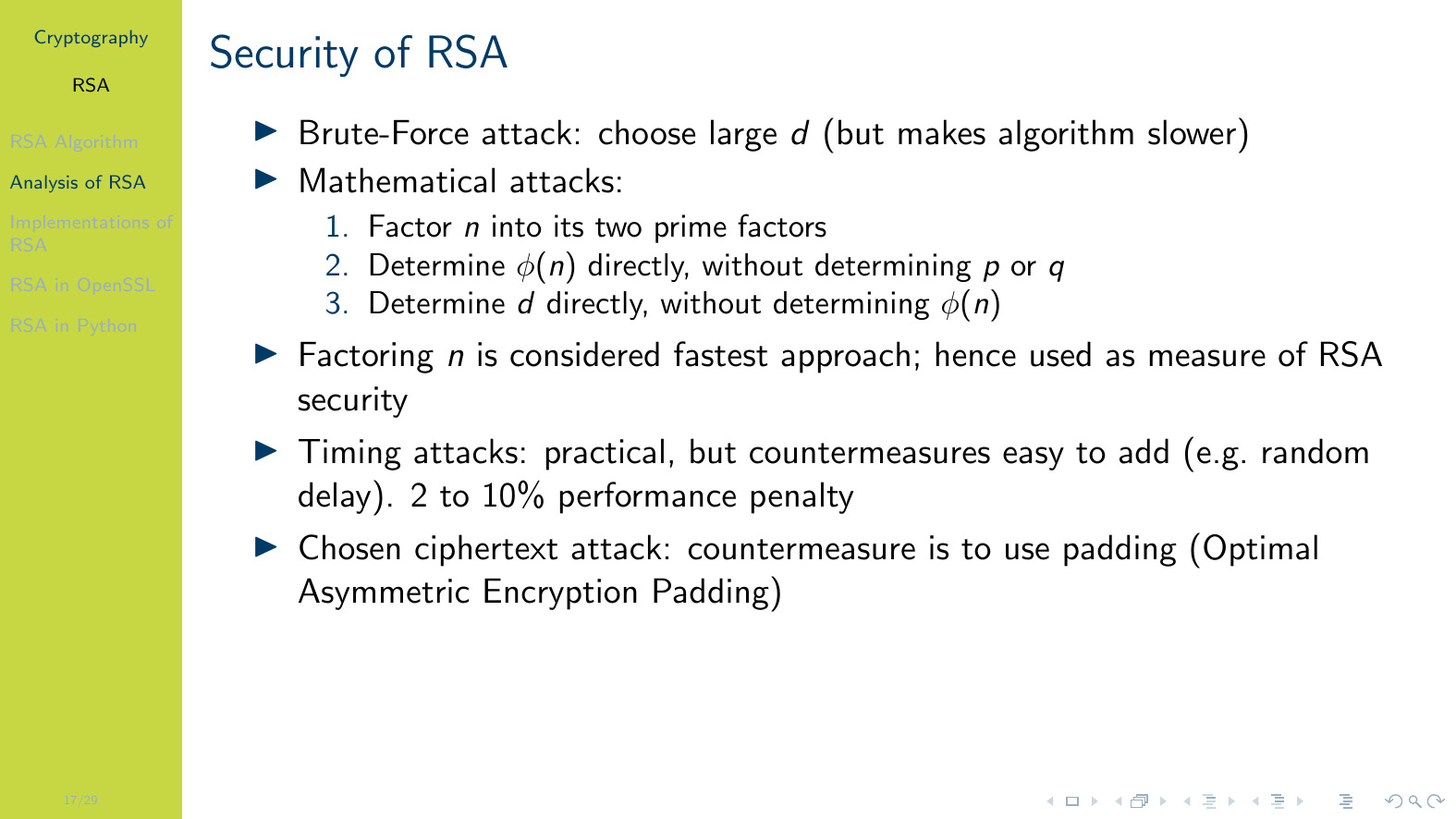 [Speaker Notes: The three mathematical attacks require the attacker to solve computationally hard problems. That is, when large values are used,]
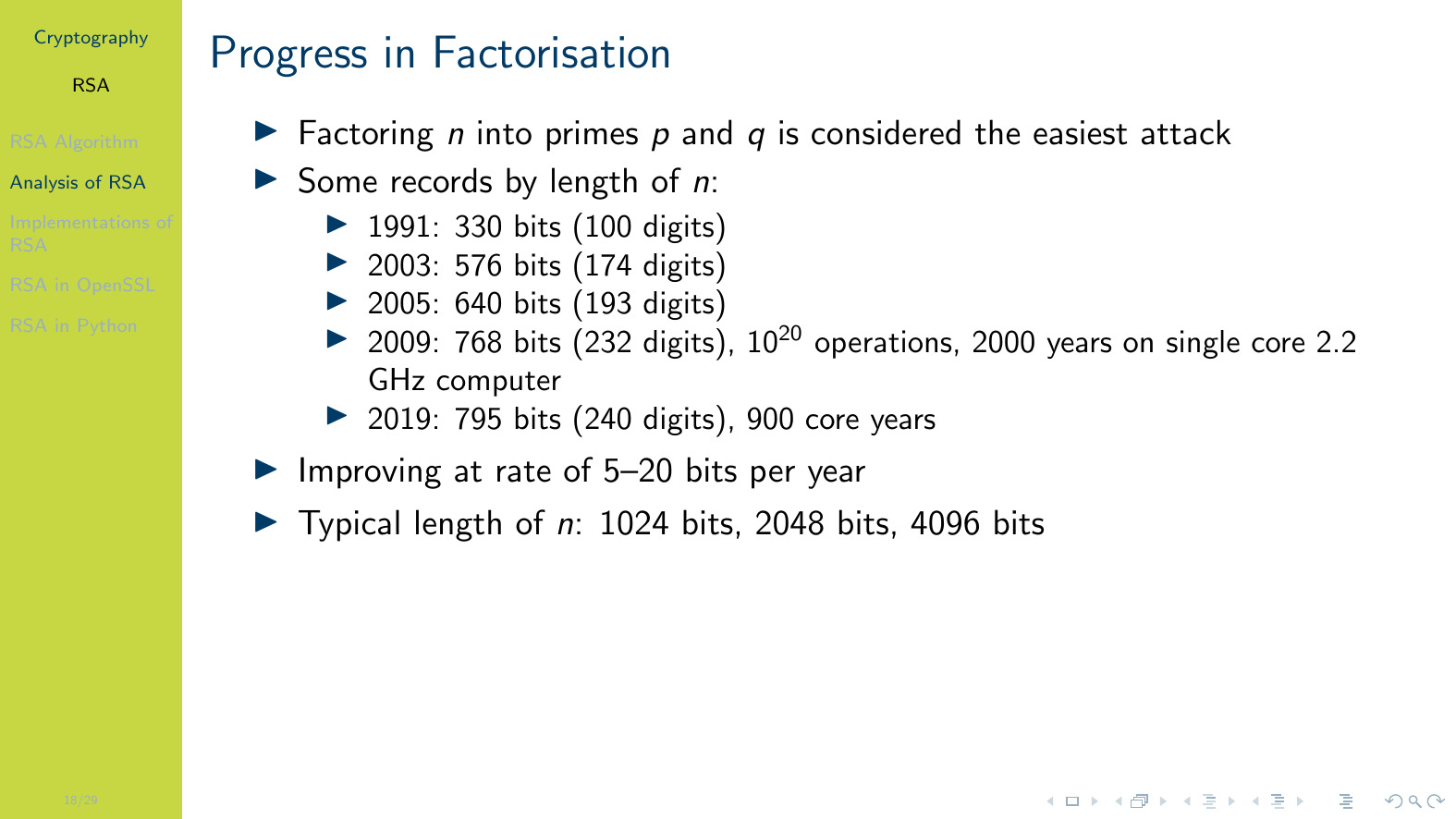 [Speaker Notes: In the 1990's and 2000's, the \ac{RSA} Challenge tasked researchers with factoring integers of various sizes. The numbers reported on this slide are mainly from successful attempts at the \ac{RSA} Challenge. \\~\ The rate of improvement of integer factorisation, varies depending on where you consider the starting year. In any case, \ac{RSA} keys of 2048 bits are considered secure for the near future. \\~\ We don't cover quantum computers and cryptography here. While it is important for the future, in 2018 the \href{https://arxiv.org/pdf/1805.10478.pdf}{largest reported integer} factored into primes using a quantum computer was 4088459, that is 22 bits. While in theory quantum computers will be able to make integer factorisation much easier (make \ac{RSA} insecure), in practice there is a long way to go.]
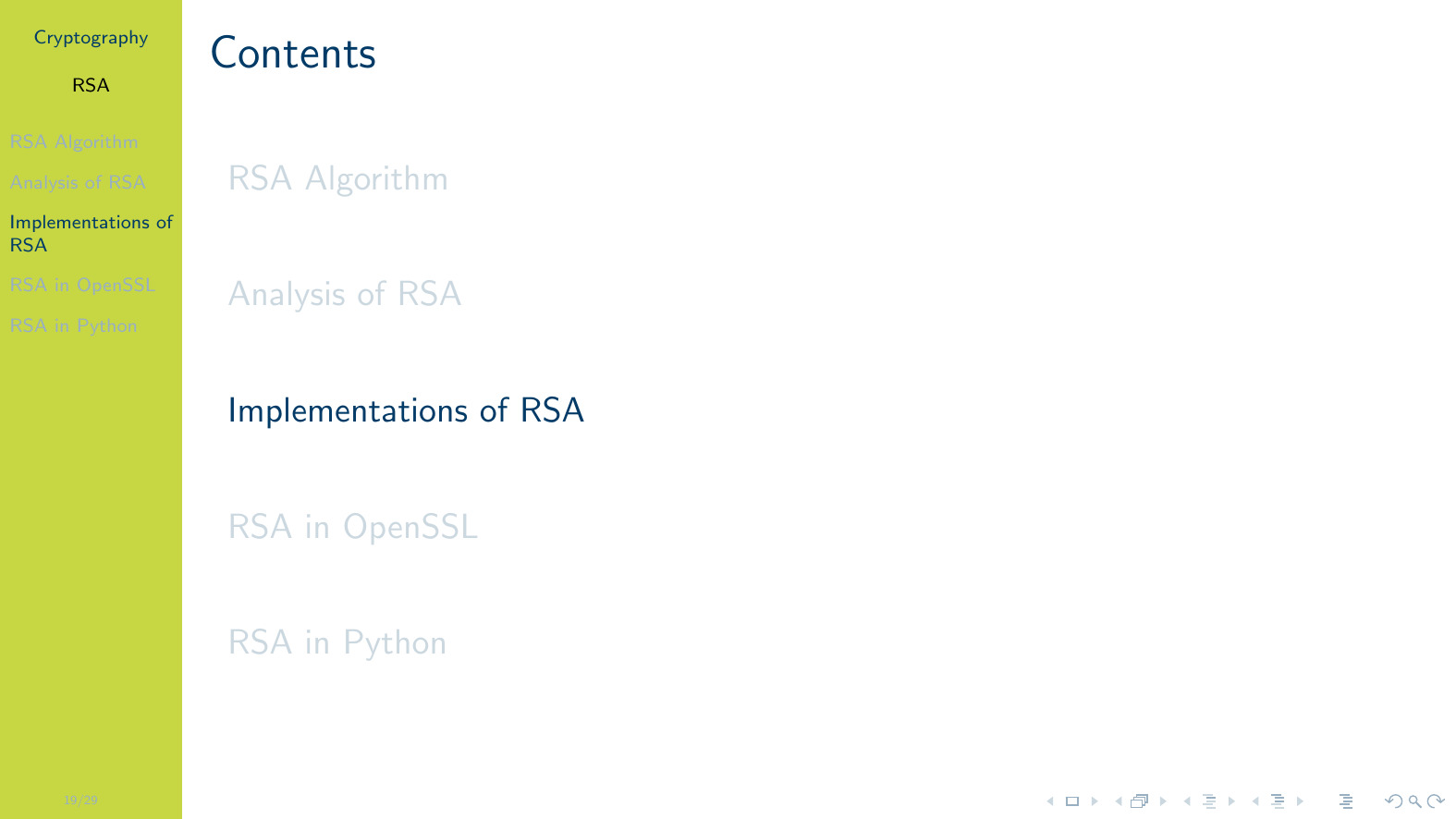 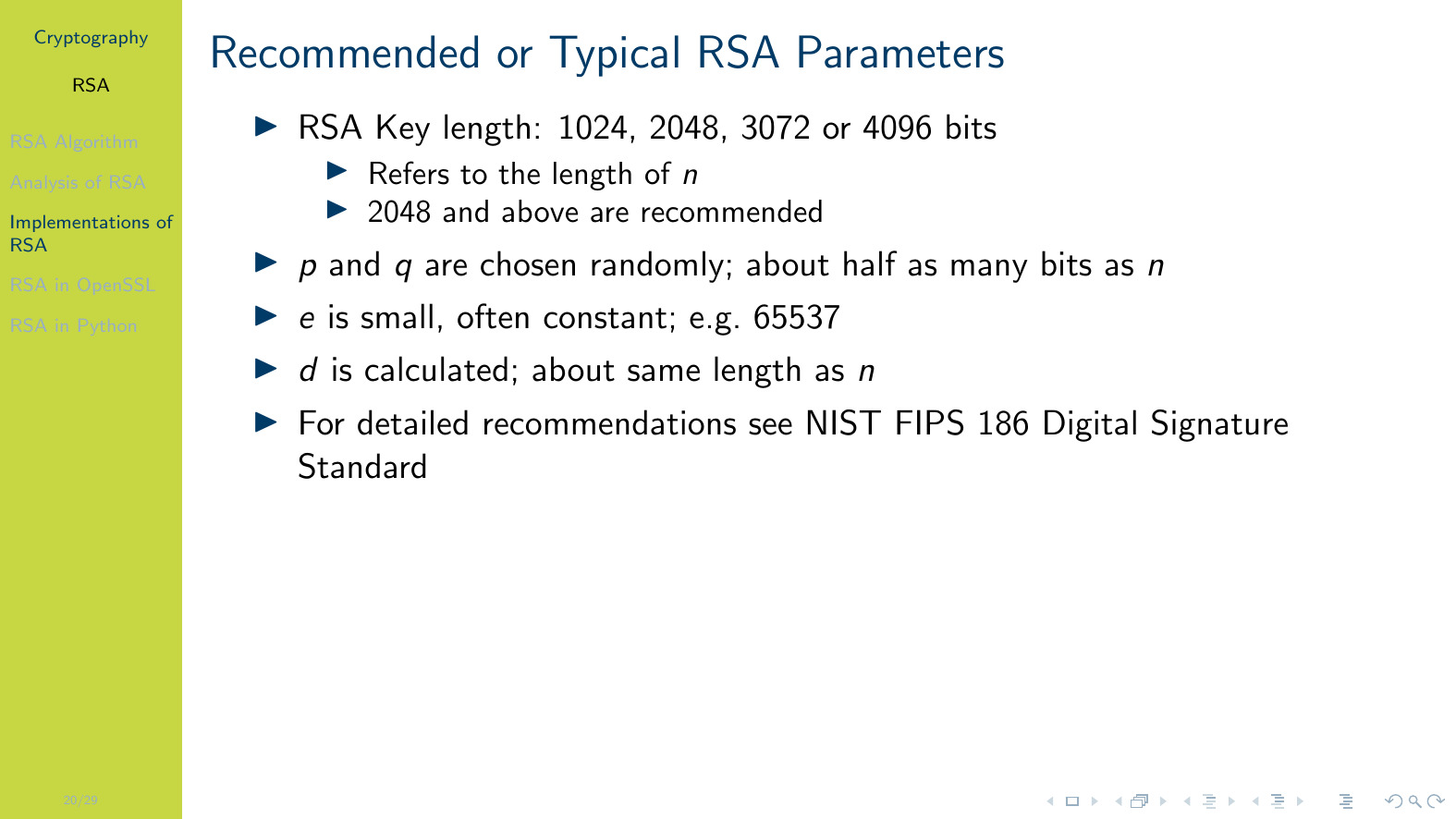 [Speaker Notes: As an example, with a \ac{RSA} 1024 bit key, length of $p$ and $q$ will be about 512 bits, and the length of $n$ will be 1024 bits. $e$ could be 65537 which is 17 bits, and $d$ will be approximately 1024 bits. \\~\ FIPS 186 provides details of the implementation of \ac{RSA} to meet US government standards. It includes specific algorithms to use and some recommended values. It also sets requirements for selecting random primes.]
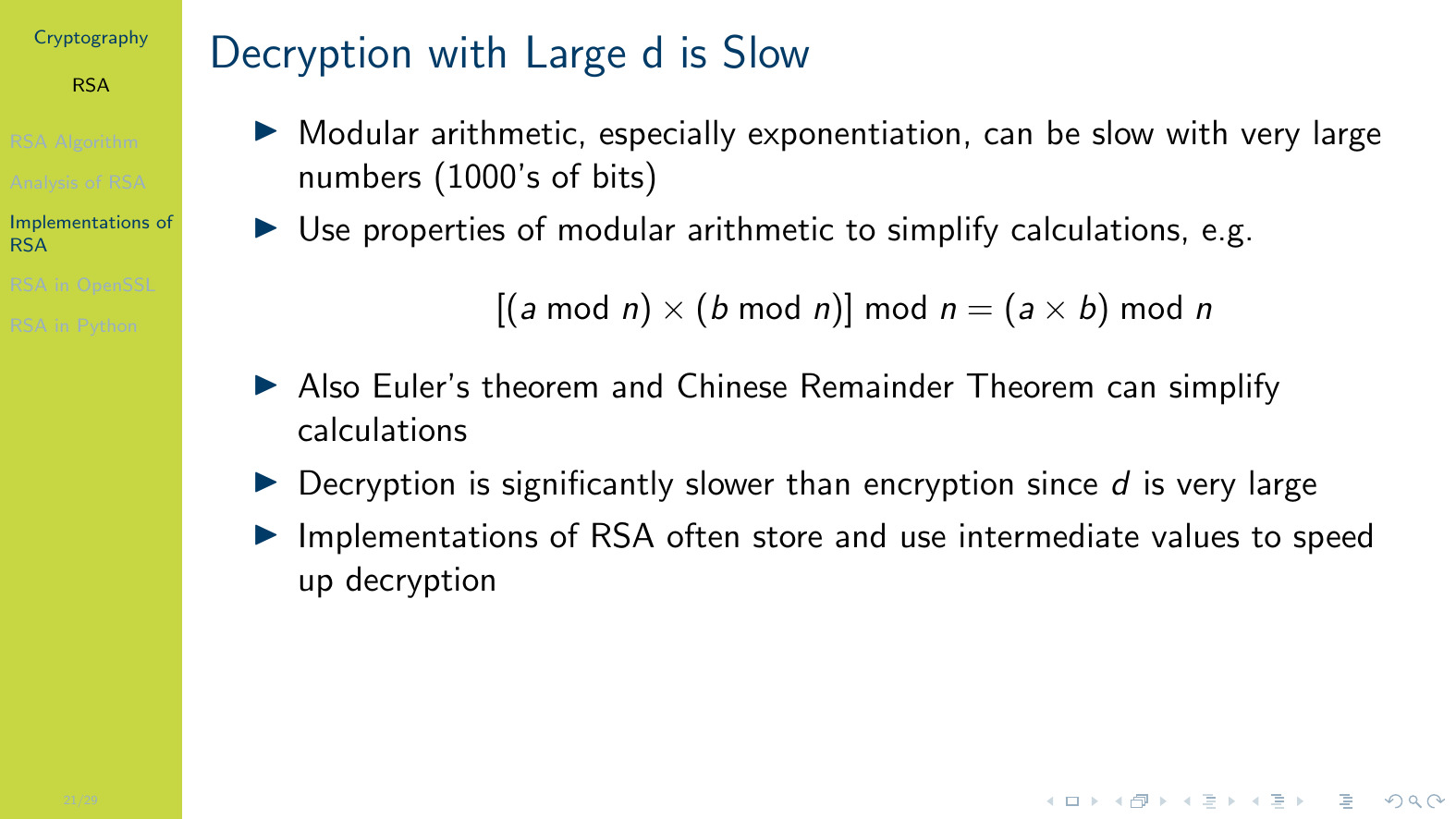 [Speaker Notes: While there are methods to speed up decryption in \ac{RSA} (see the next slide), it is still significantly slower than encryption in practice.]
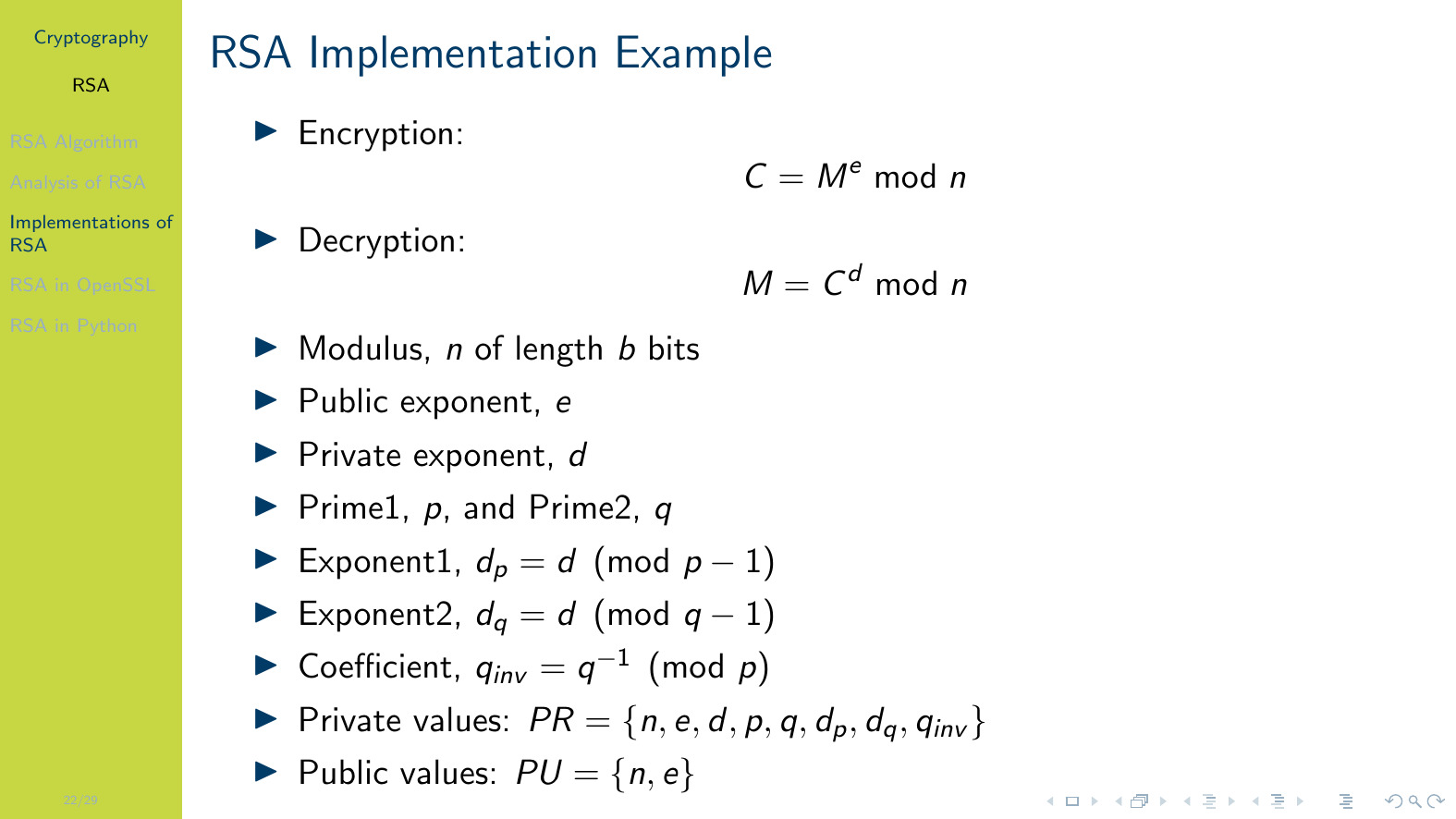 [Speaker Notes: We see the parameters used within OpenSSL. $p$, $q$, $n$, $e$ and $d$ are normal. However $d_p$, $d_q$ and $q_{inv}$ are intermediate values introduced and stored as part of the private key. They are used to speed up the decryption calculation. The decryption algorithm is split into multiple steps using these intermediate values, such that it is significant faster than if using a single step. However the end result is still the same. \\~\ While you don't need to know what the intermediate steps are, it is useful to know that these intermediate values exist, as you will see them when using \ac{RSA} in practice (e.g.\ generating keys with OpenSSL).]
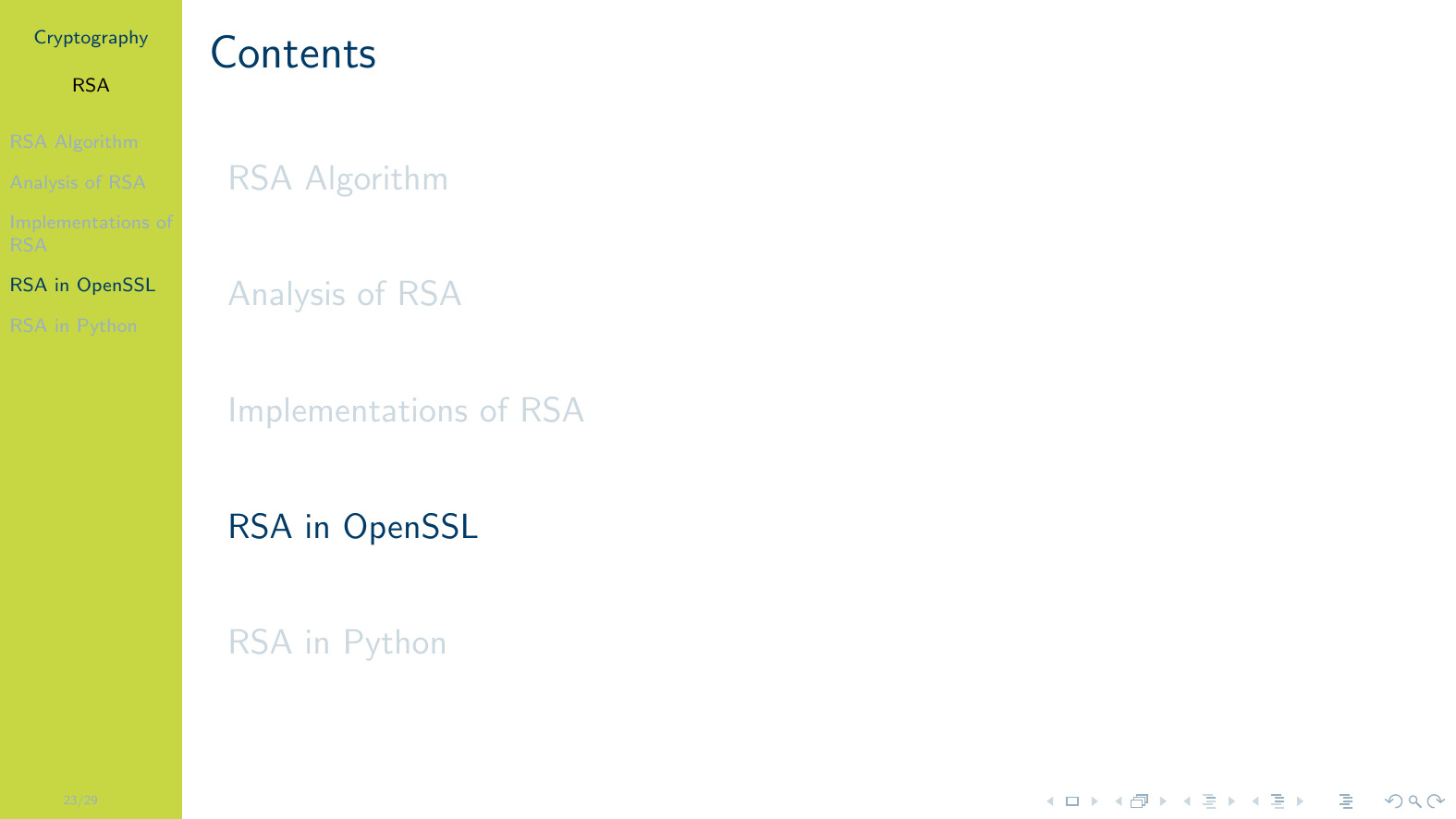 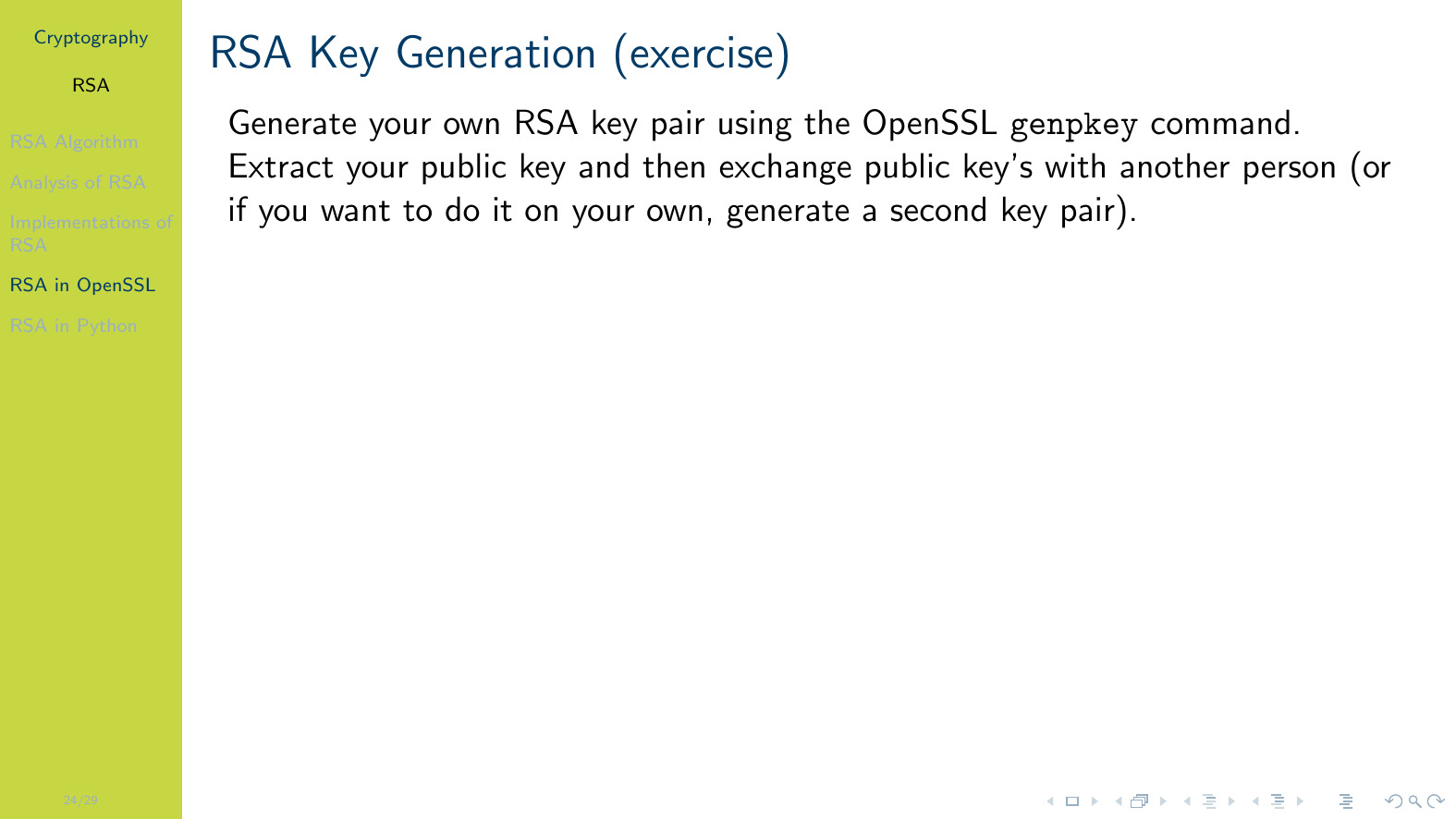 [Speaker Notes: }]
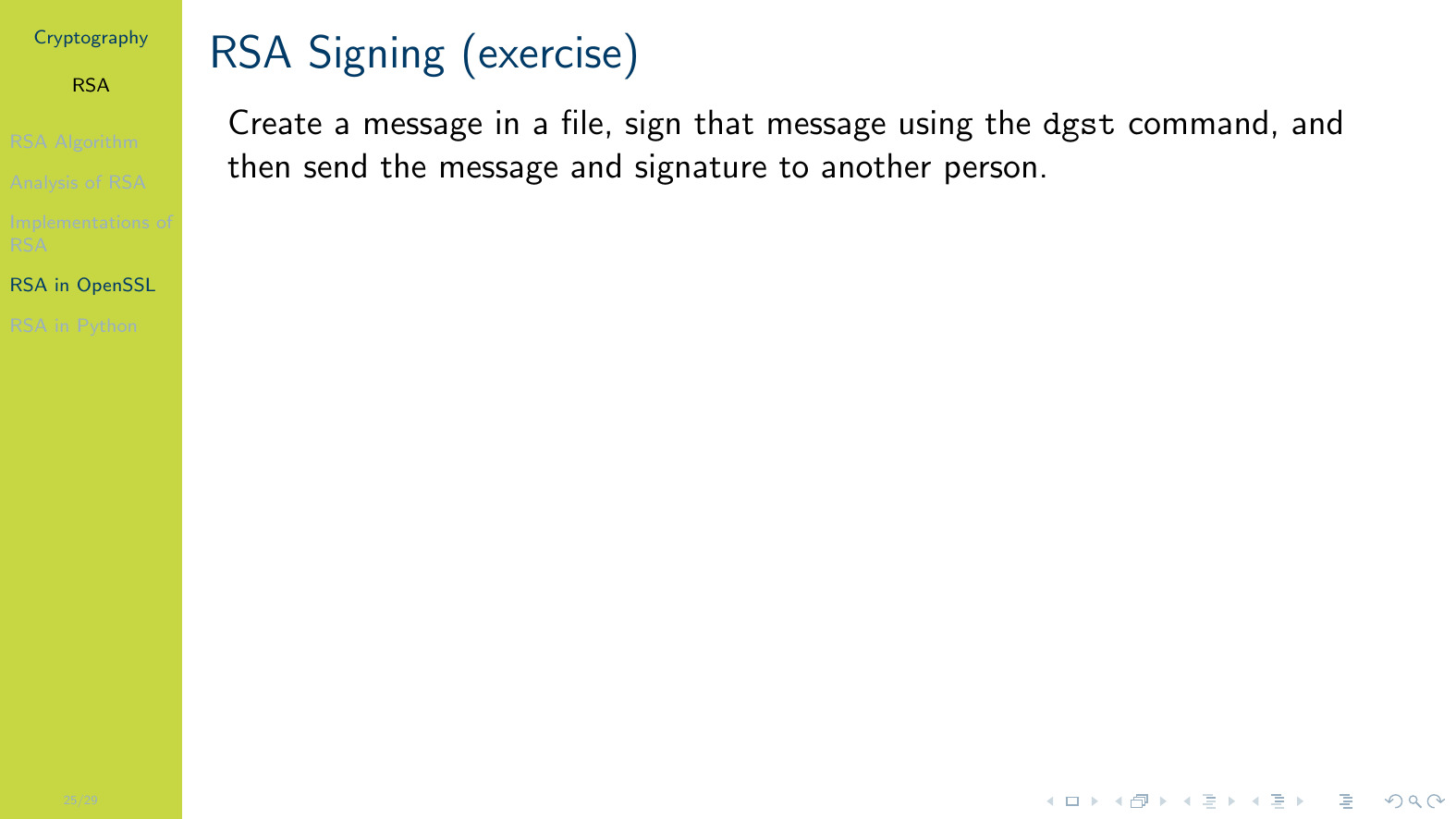 [Speaker Notes: }]
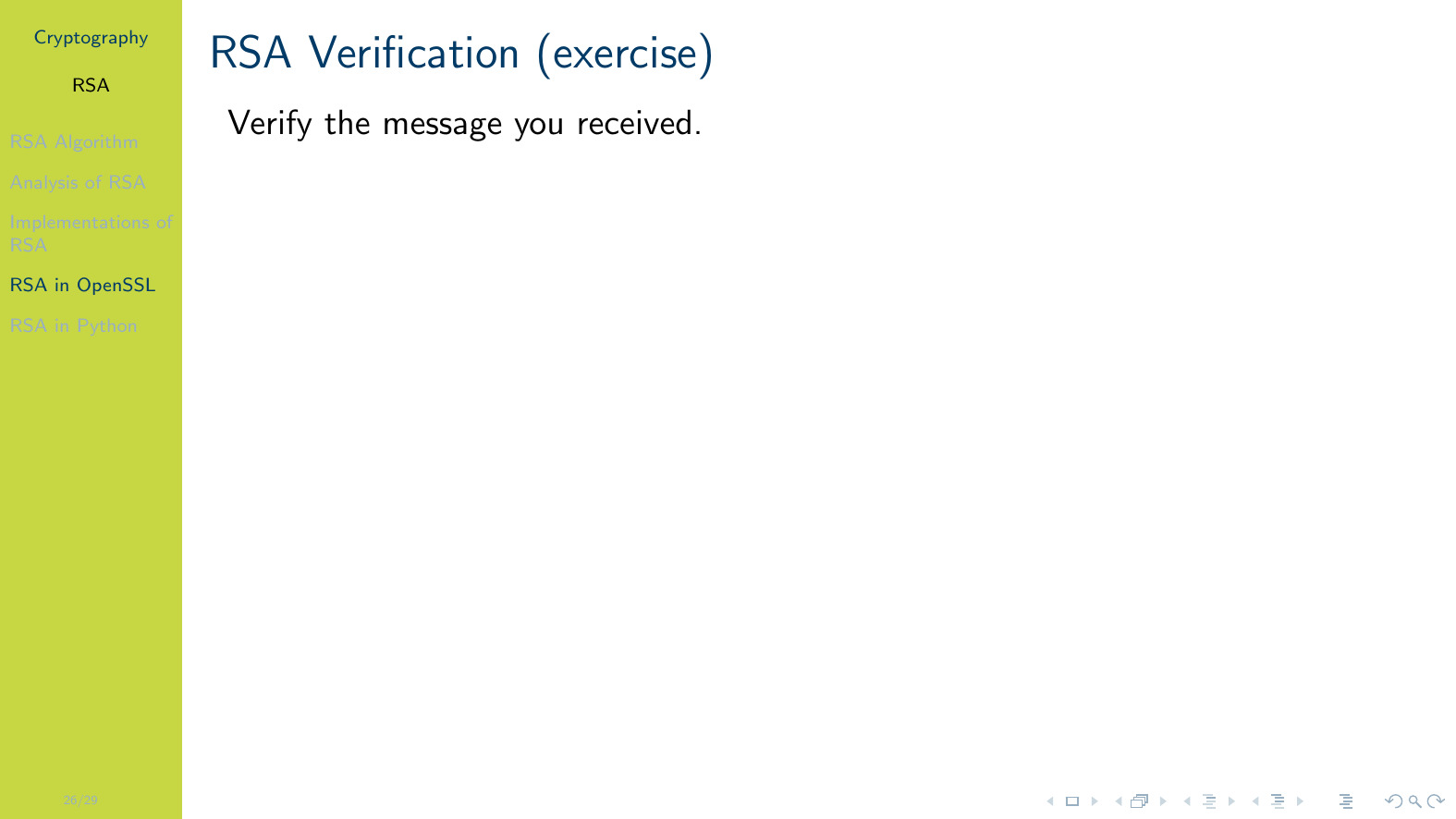 [Speaker Notes: }]
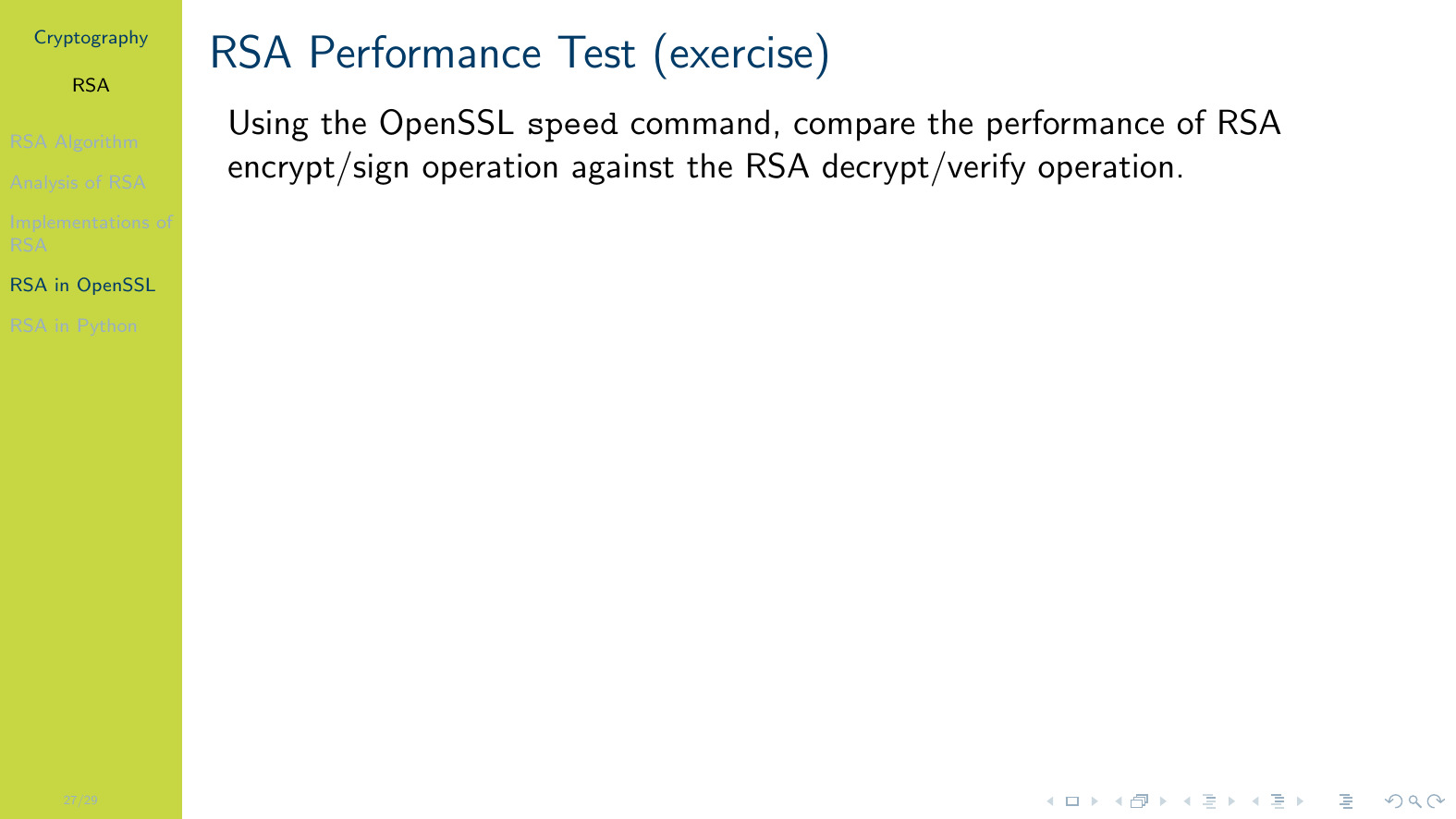 [Speaker Notes: }]
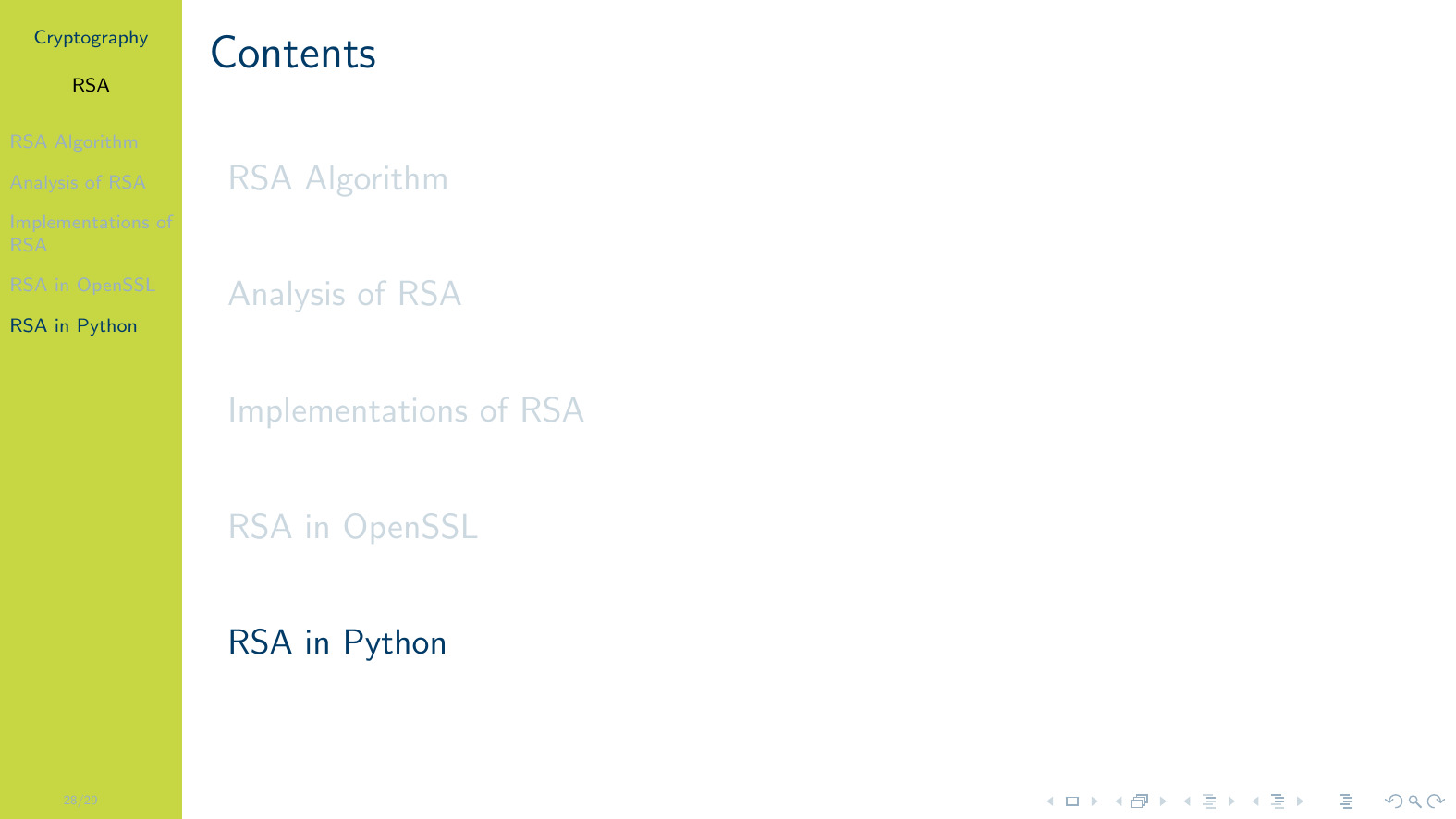 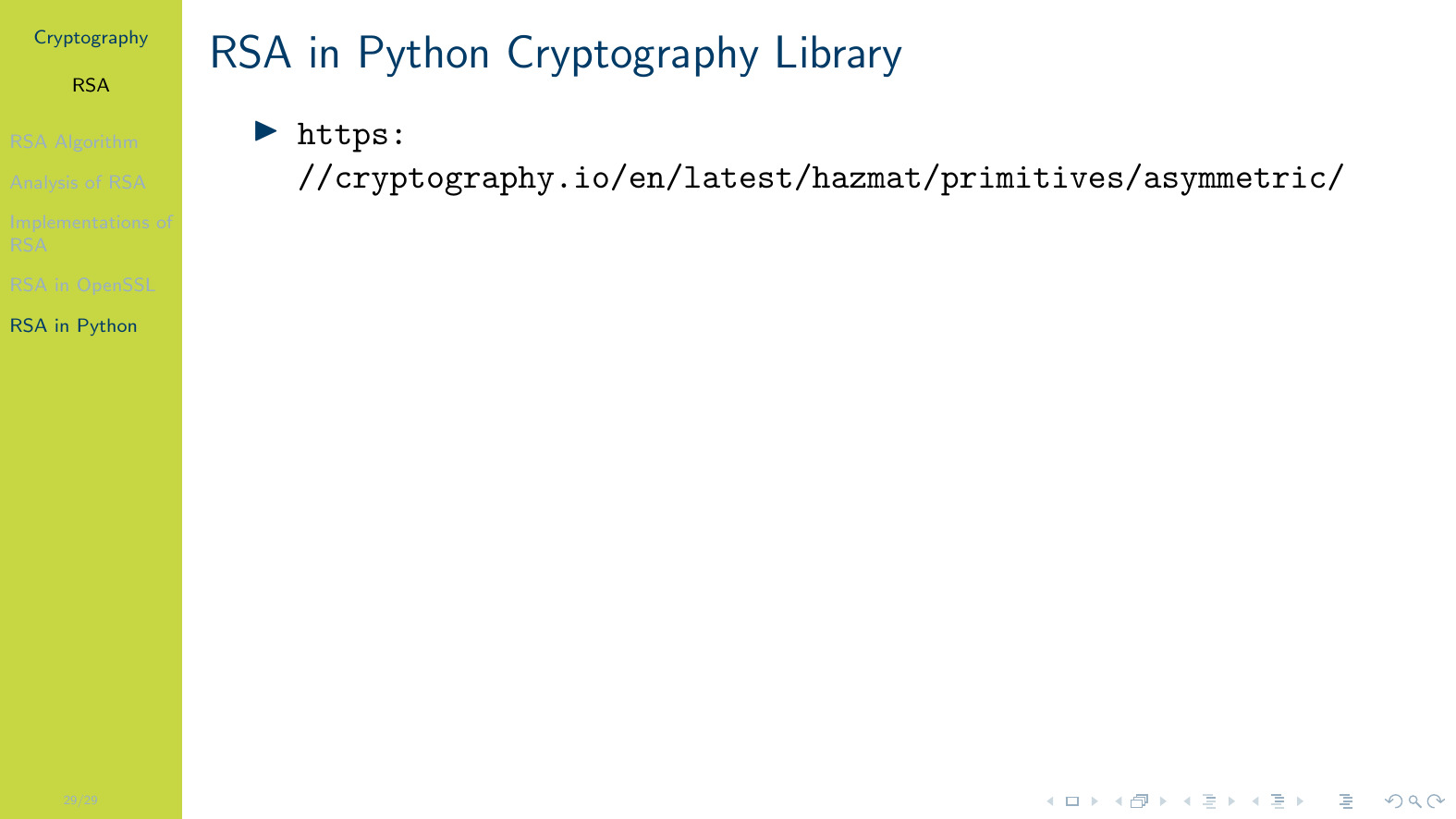